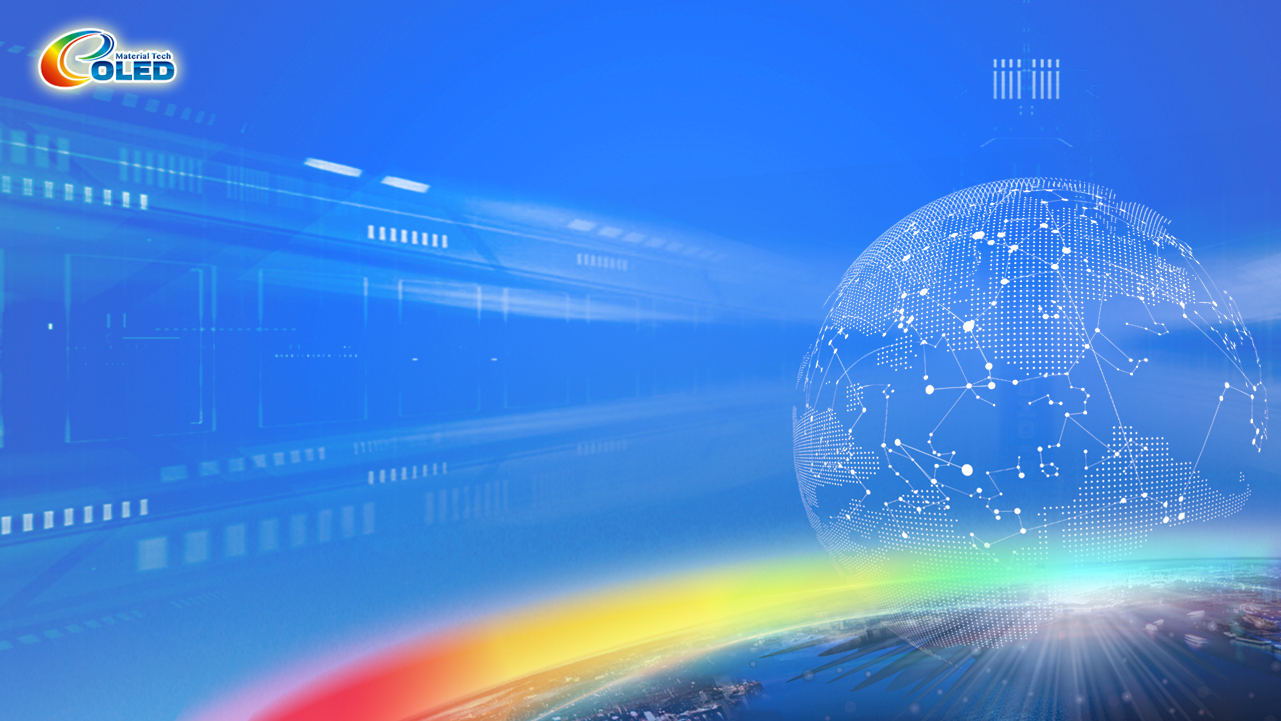 吉林奥来德光电材料股份有限公司
Jilin OLED Material Tech CO., Ltd
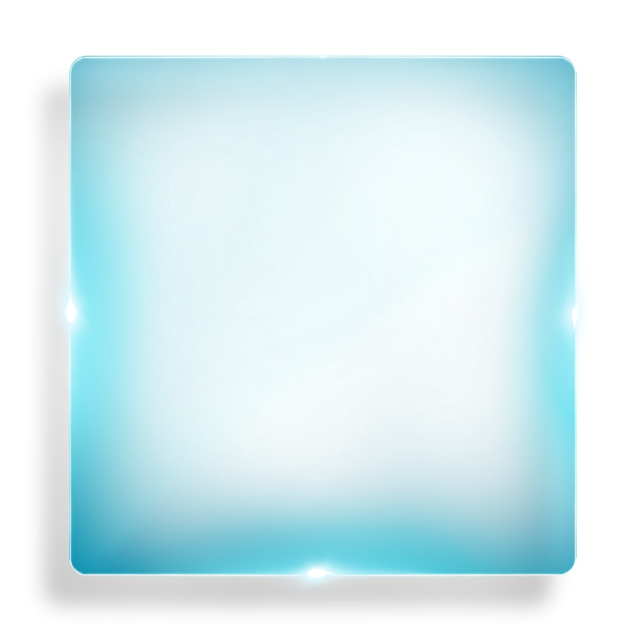 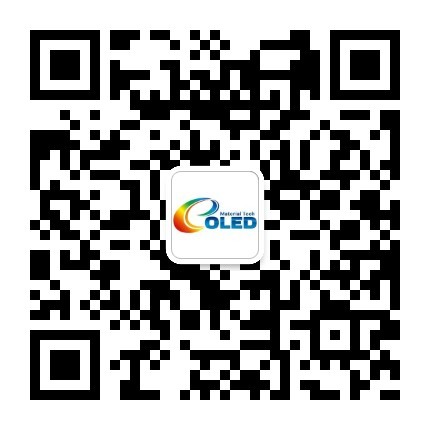 奥来德：688378
会社ご紹介
company profile
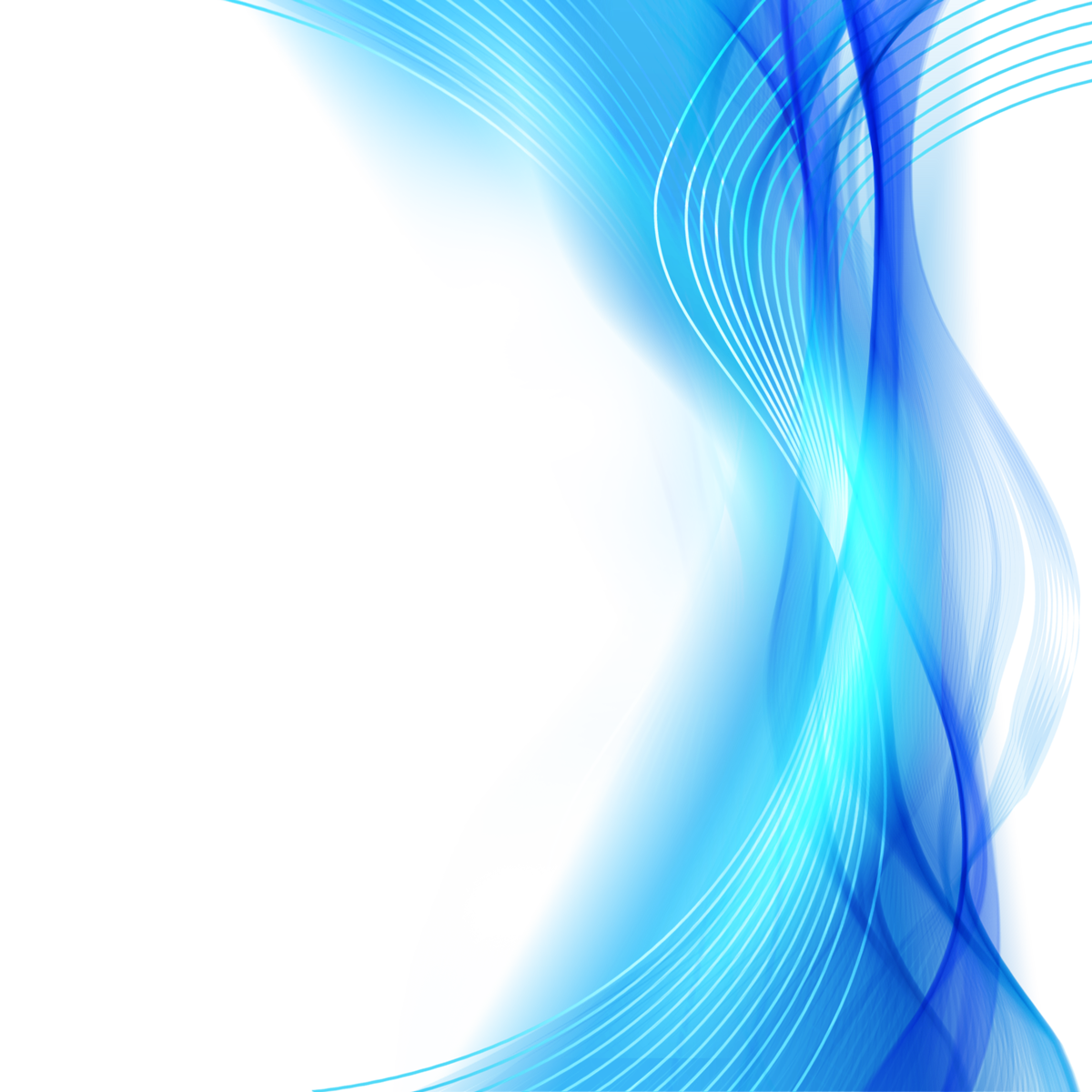 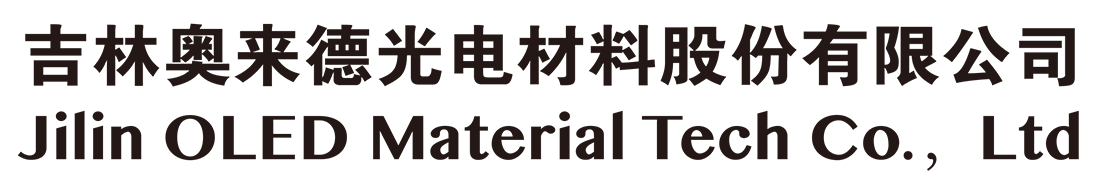 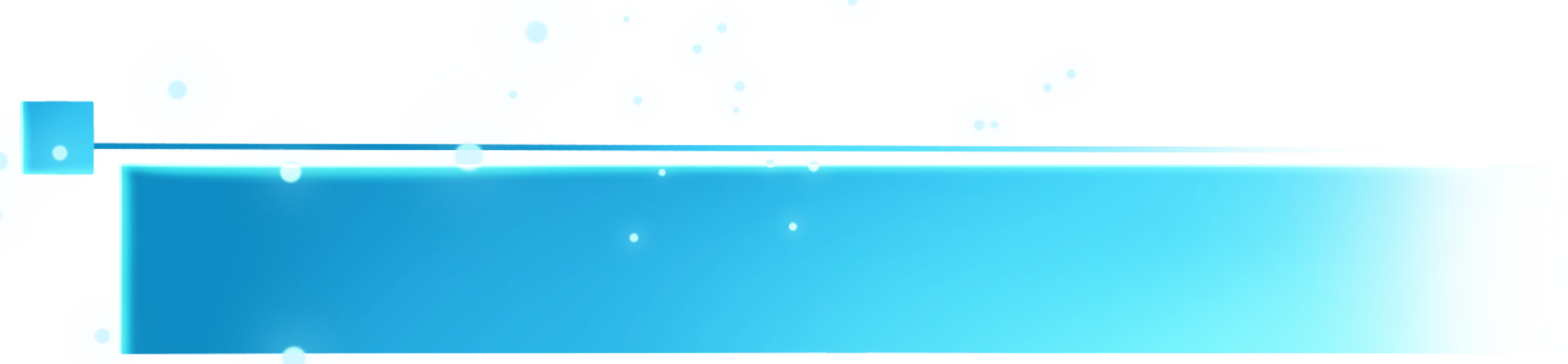 目   录  contents
1
会社ご紹介
2
技術優位
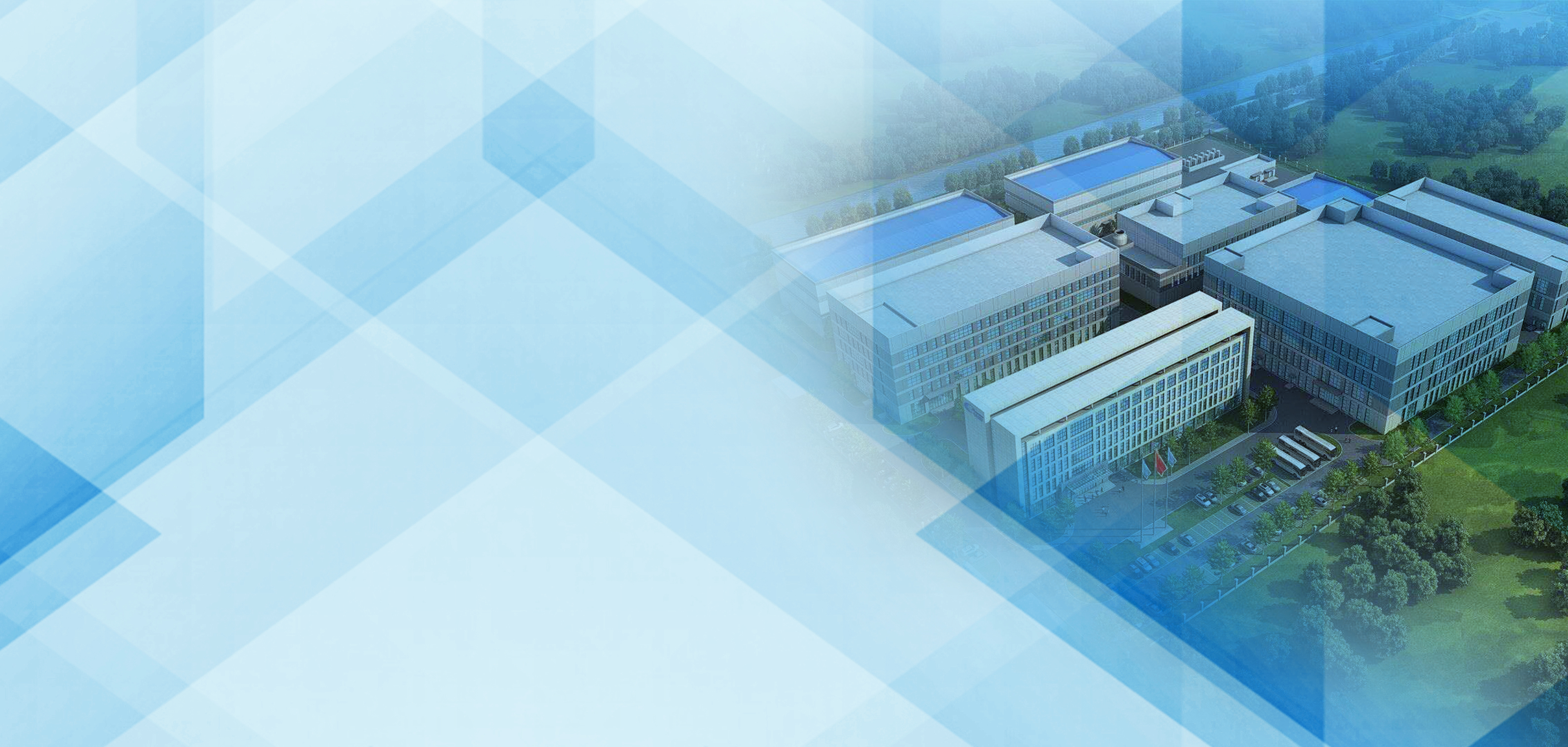 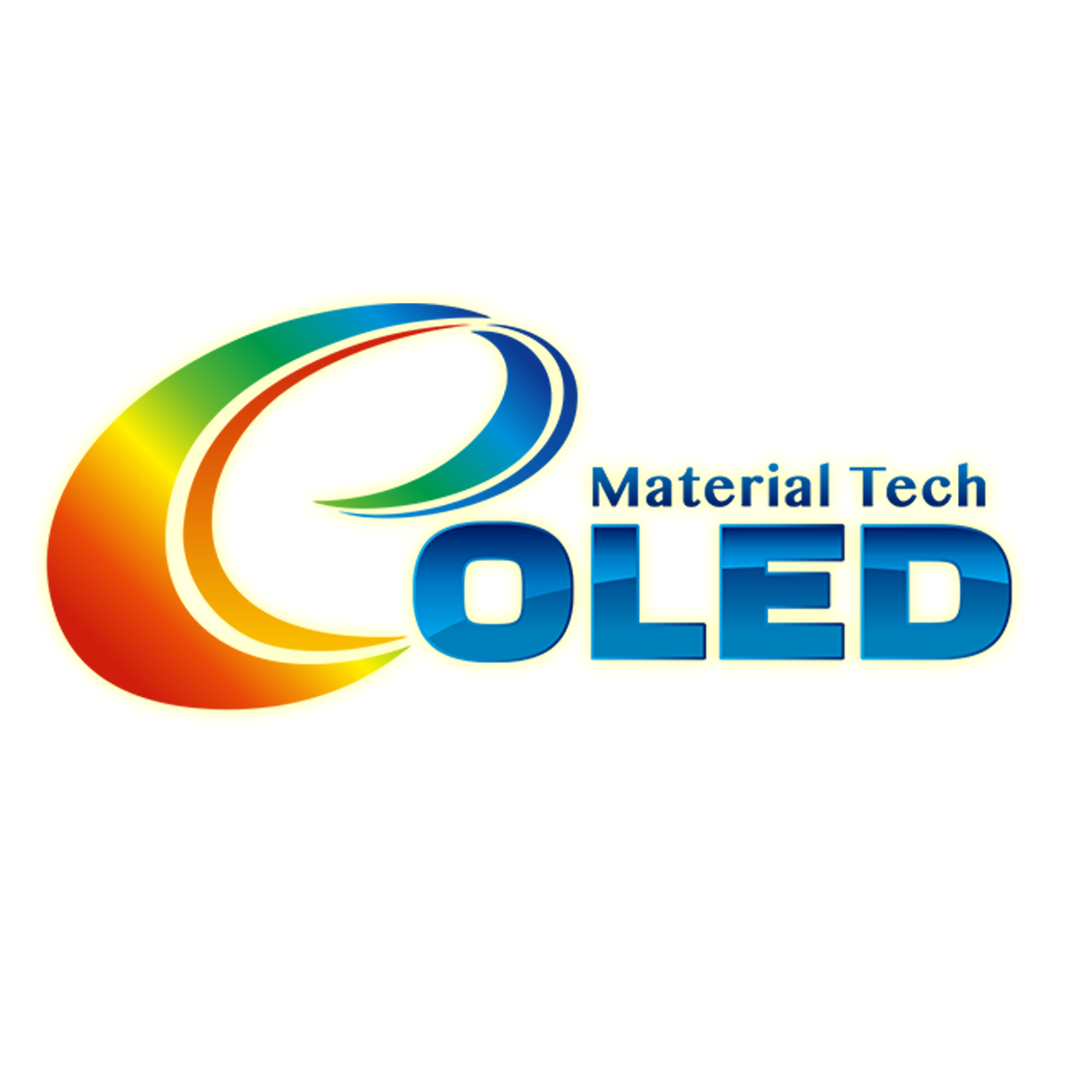 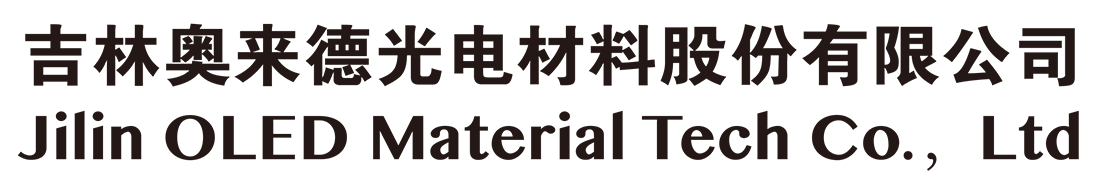 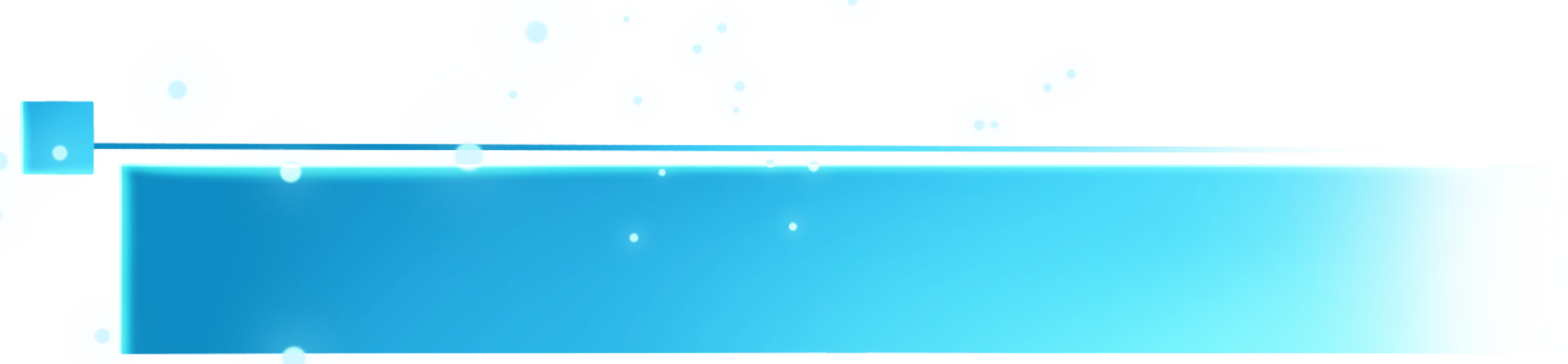 1.会社ご紹介
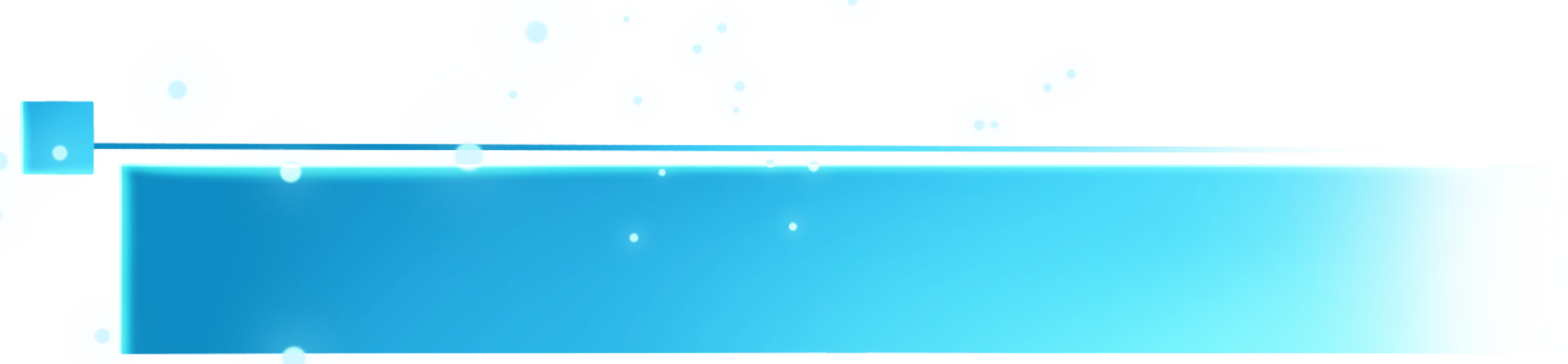 吉林OLED本社
長春OLED
上海OLED   上海升翕(SSOT)
1.1  “三国四地”の戦略レイアウト
吉林OLED光電材料株式会社は 2005年6月に設立され、上海と長春の両地のレイアウトにまたがる有機EL材料、封止材料、線性蒸発源の自主研究開発、量産、販売、サービスを専門とするハイテク企業で、吉林省初の科創板上場企業、中国初の有機EL材料上場企業である
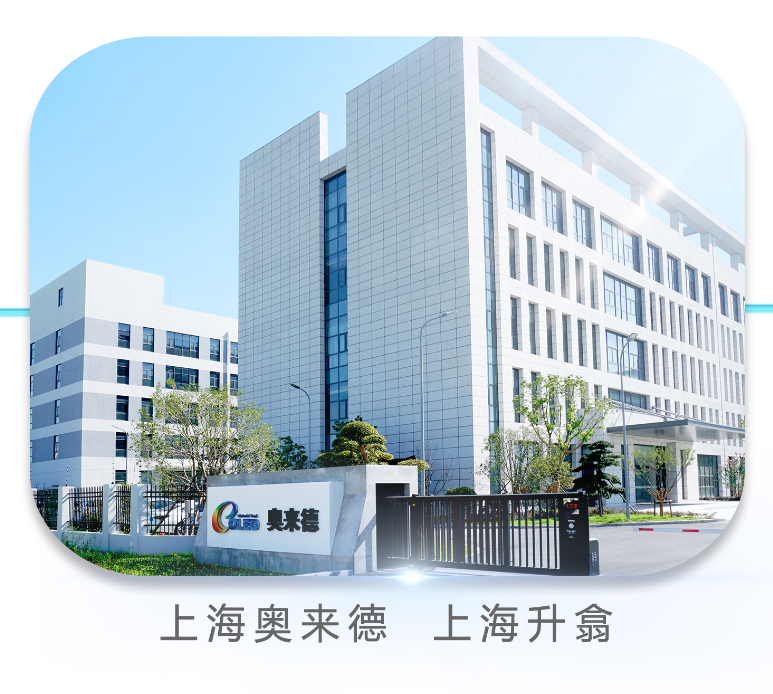 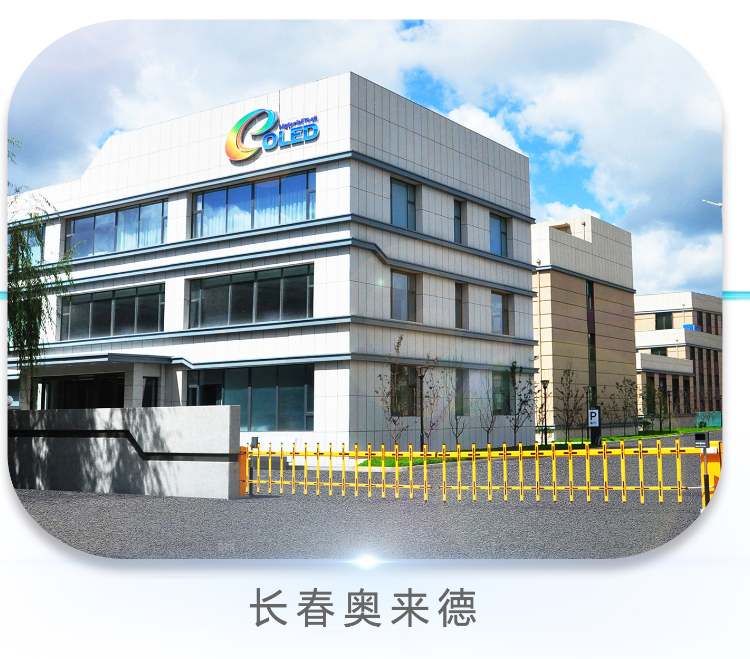 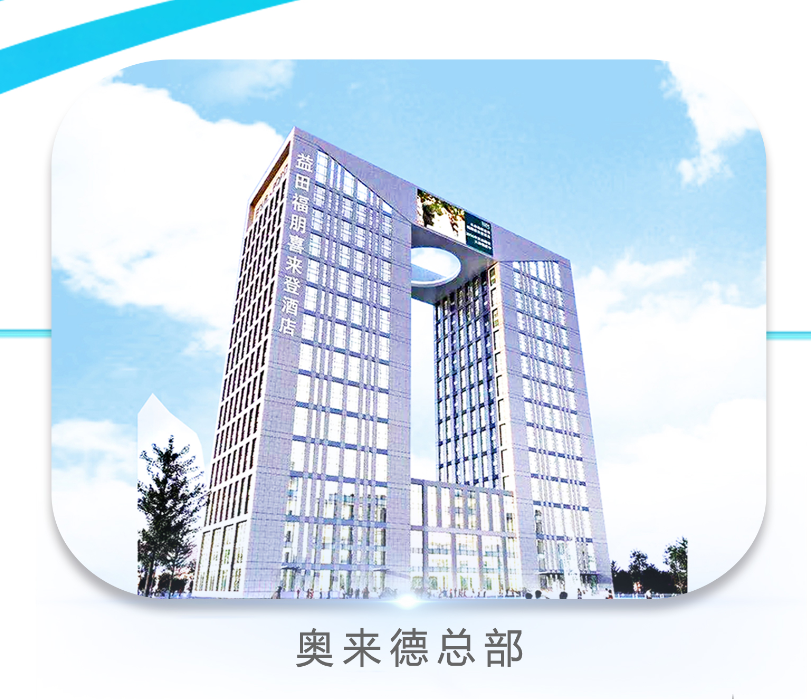 日本研究所
韓国事務所
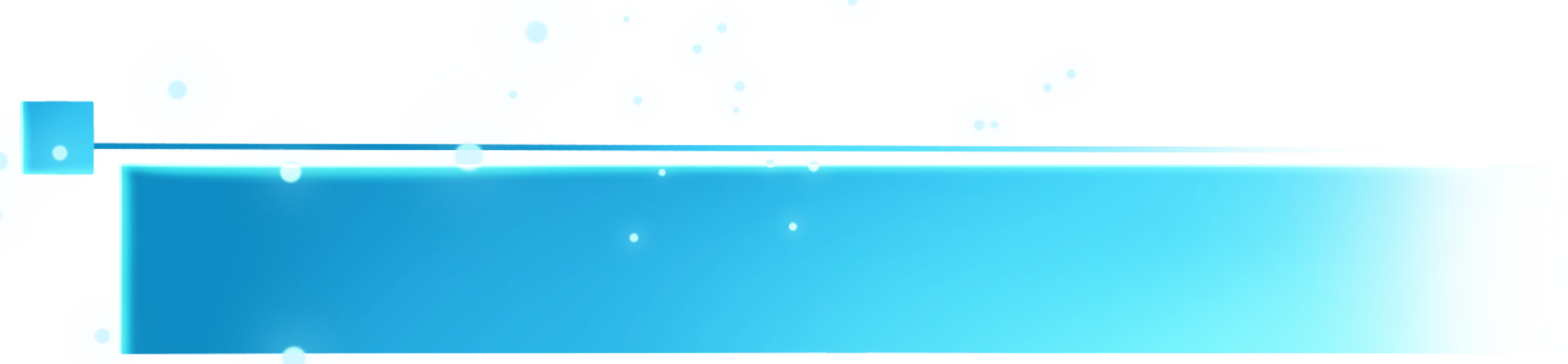 1.3  産業レイアウト
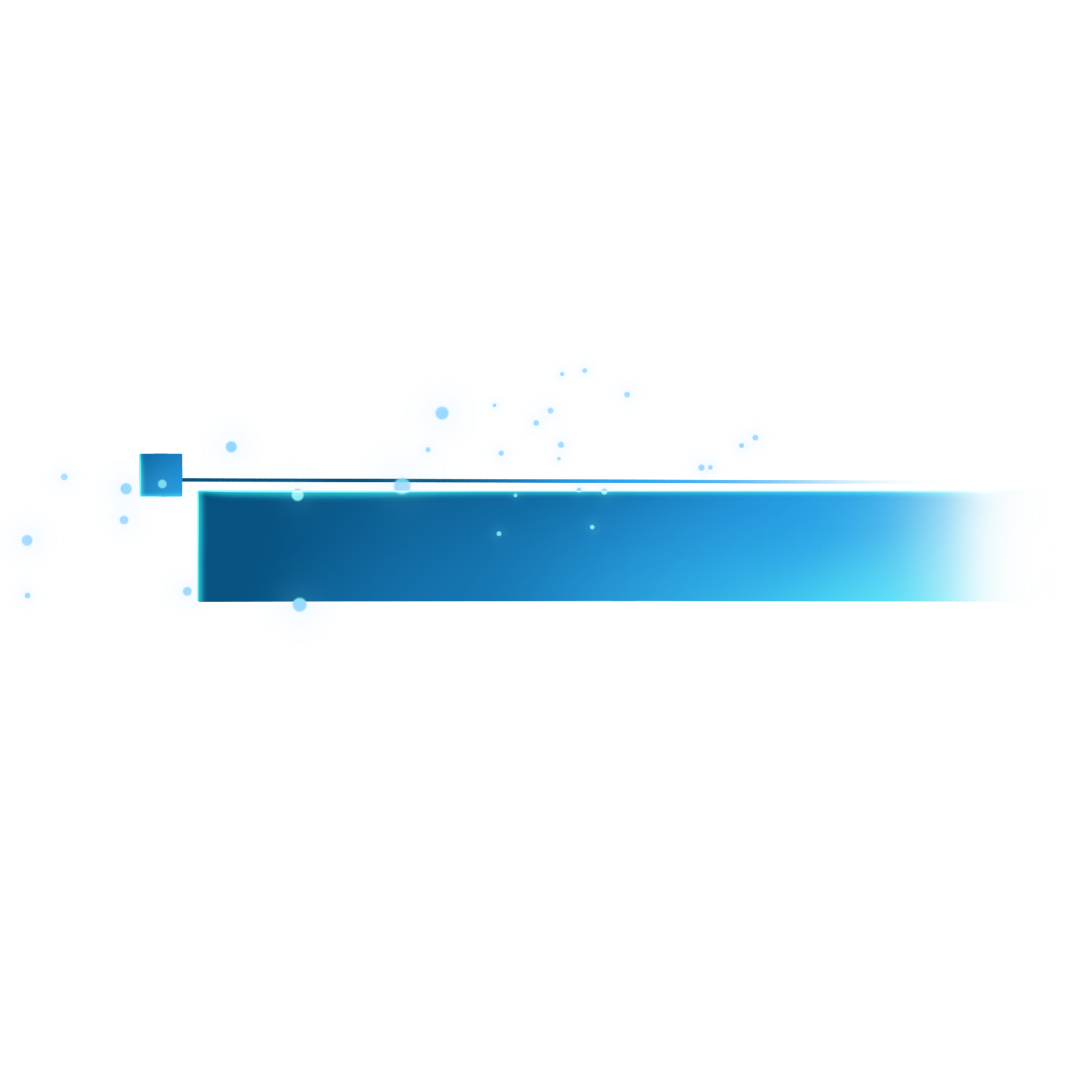 "国産に代わる"と"ネックを解決する"を使命として
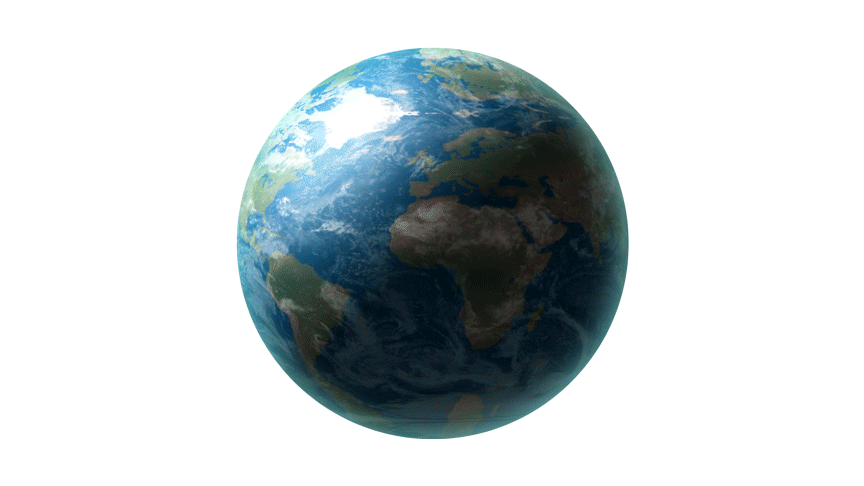 有機EL材料
蒸発源
TFE封止材料
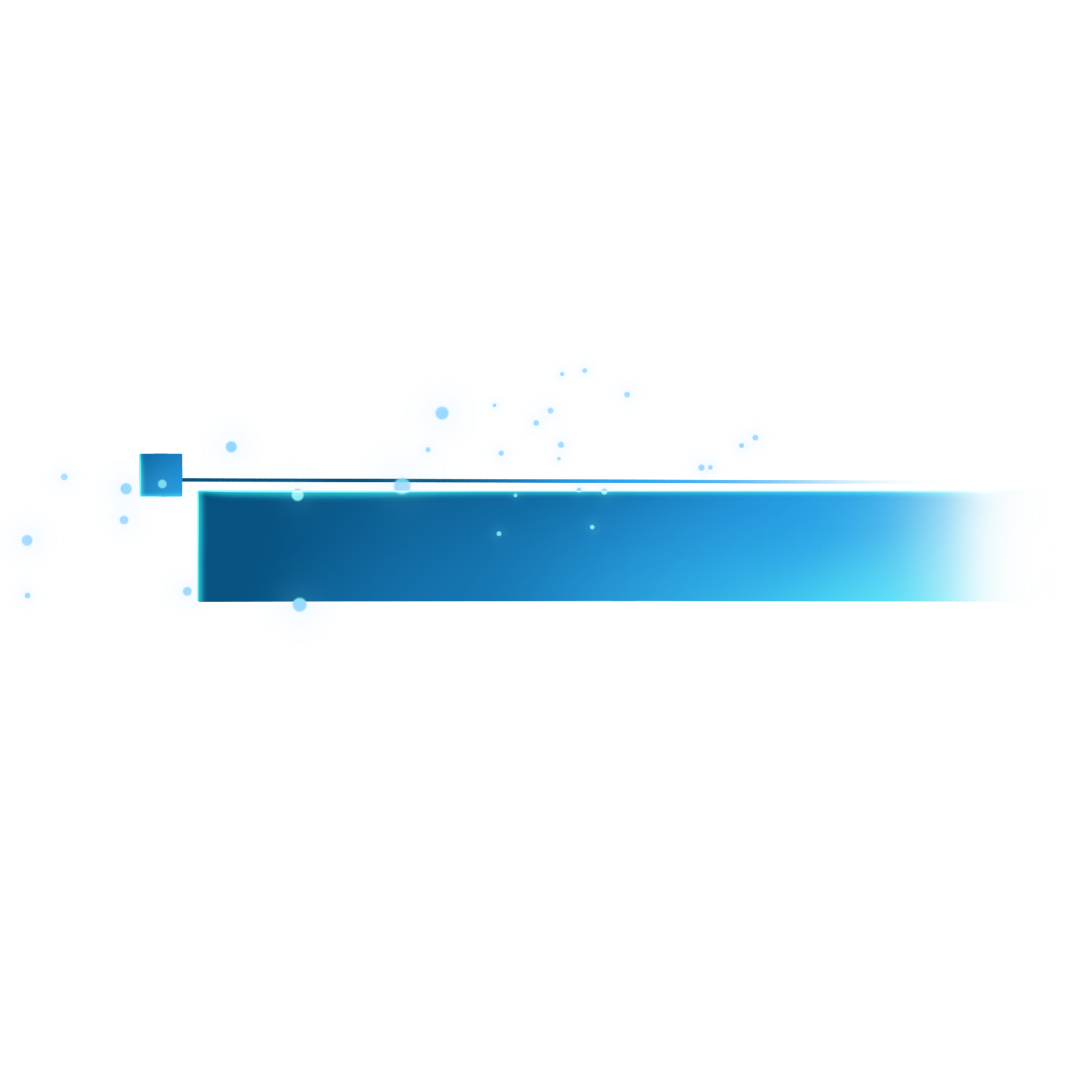 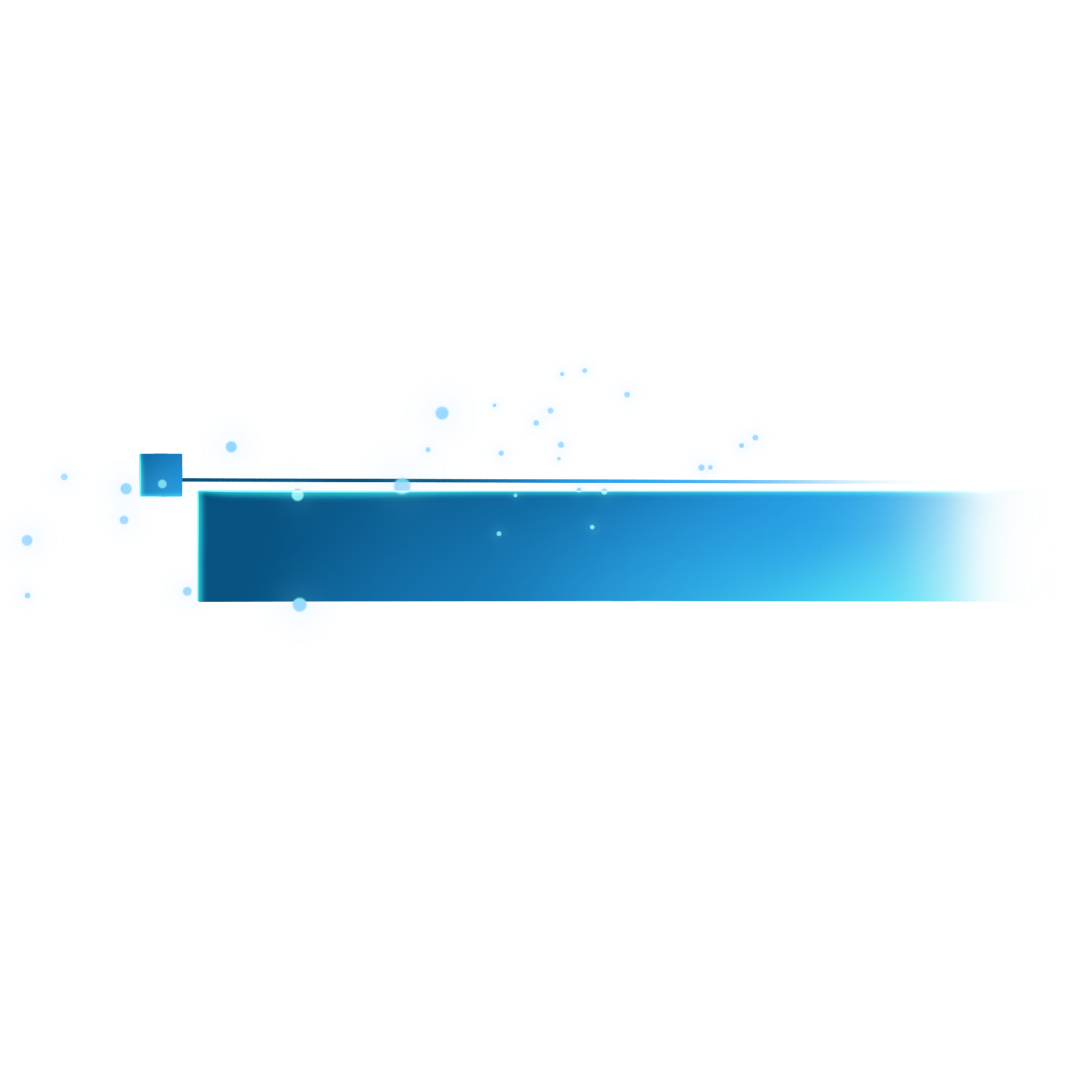 材料領域
設備領域
蒸発機
高分子膜材料
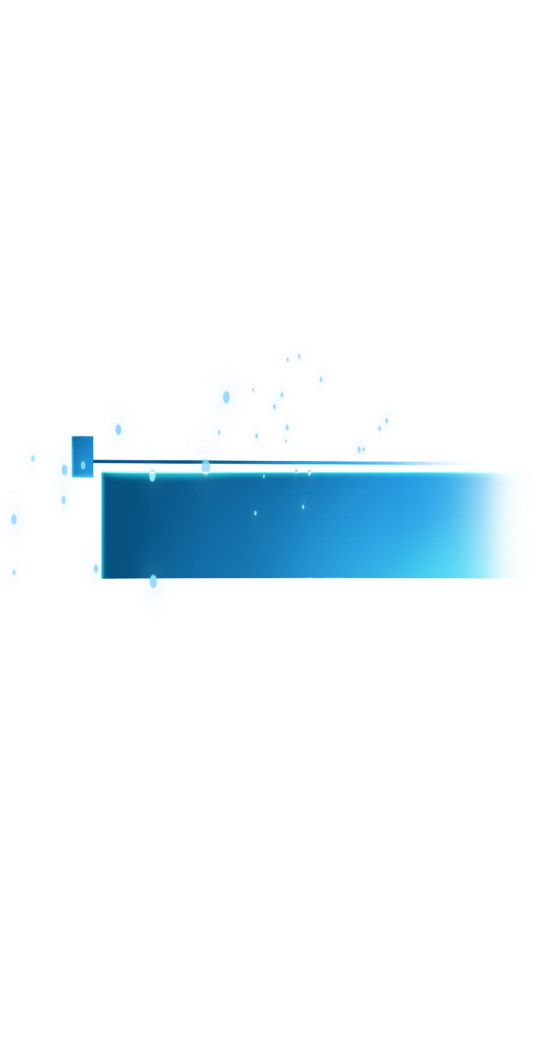 工業software
生産制御ソフトウエア:MES/EAS/MCS
生産評価ソフトウエア:報告/YMS/FDC
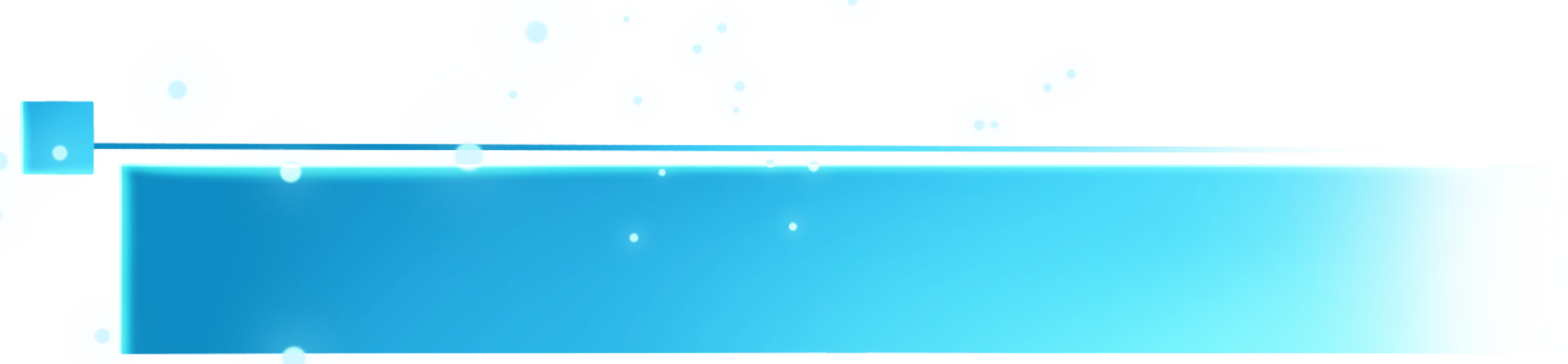 上海市金山工業区新材料産業園
吉林省長春市合隆経済開発区
製品
面積
住所
製品
面積
住所
有機EL材料、高分子膜材料、蒸発源、蒸着機など
6万㎡
有機EL、TFE Inkなどの材料
2万㎡
1.4   生産基地
長春OLED
上海OLED   上海升翕(SSOT)
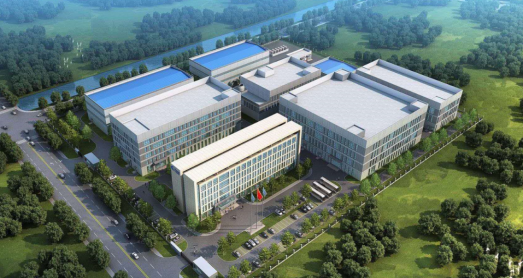 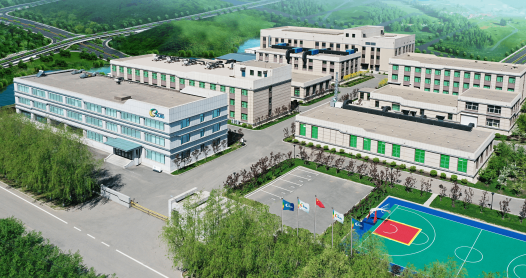 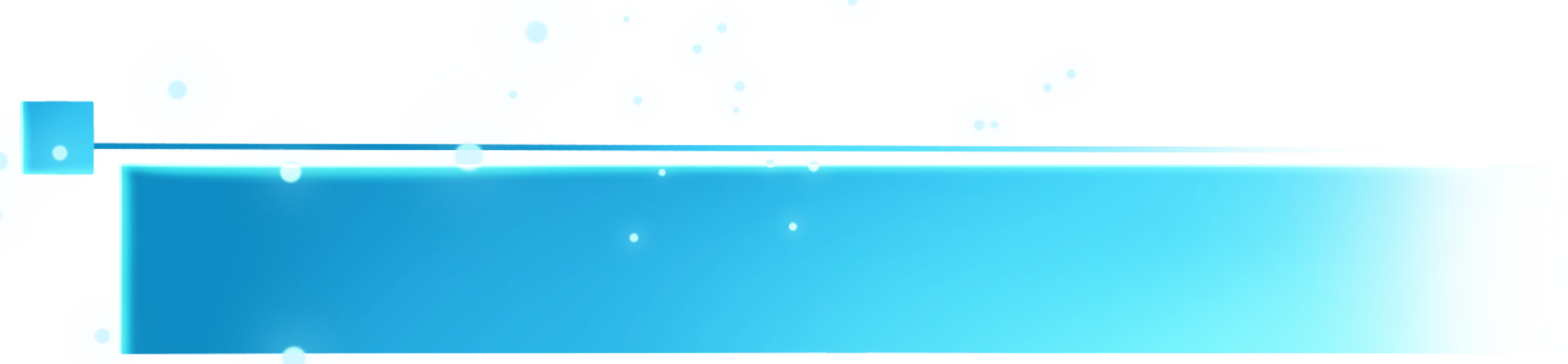 1.6   財務状況
売上高
当期純利益
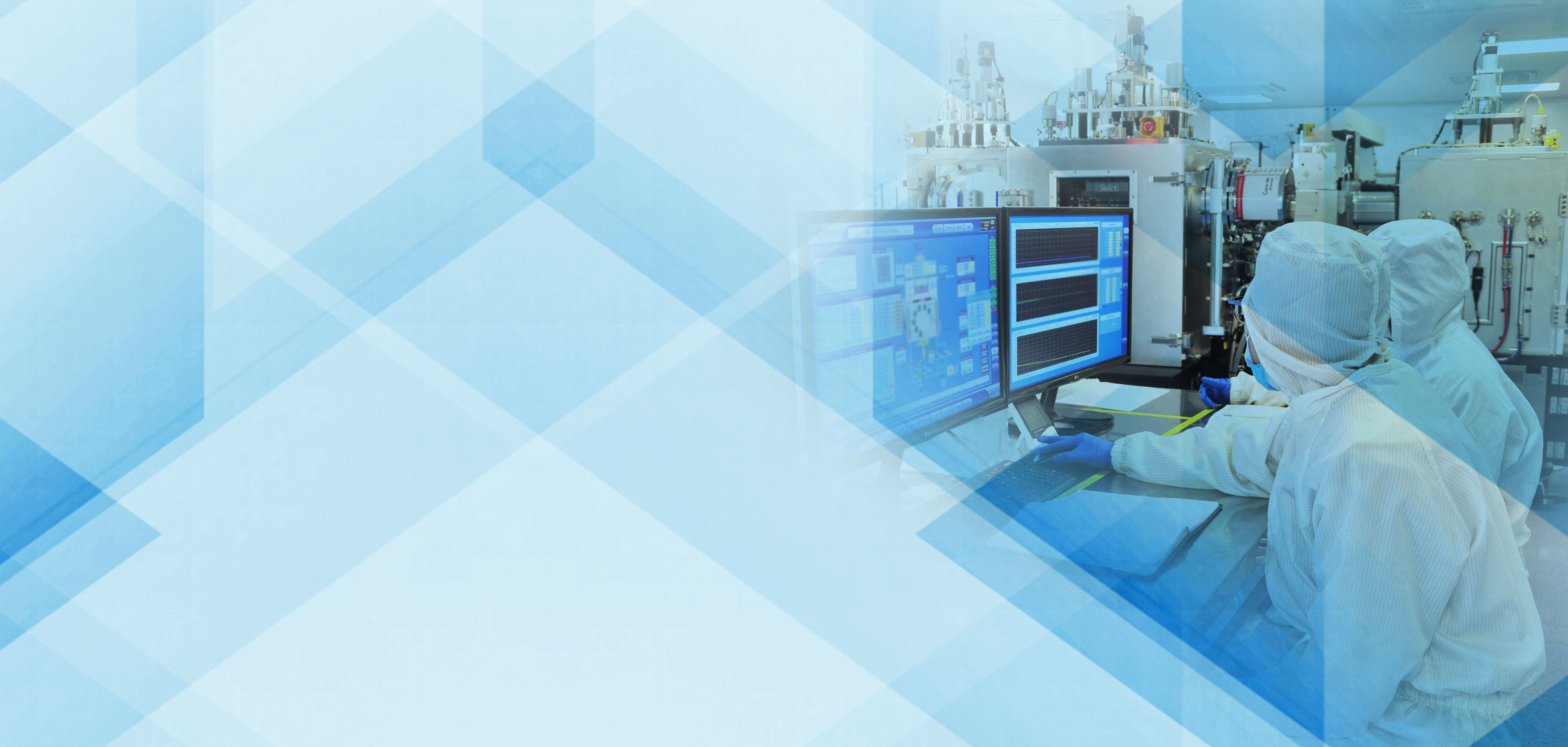 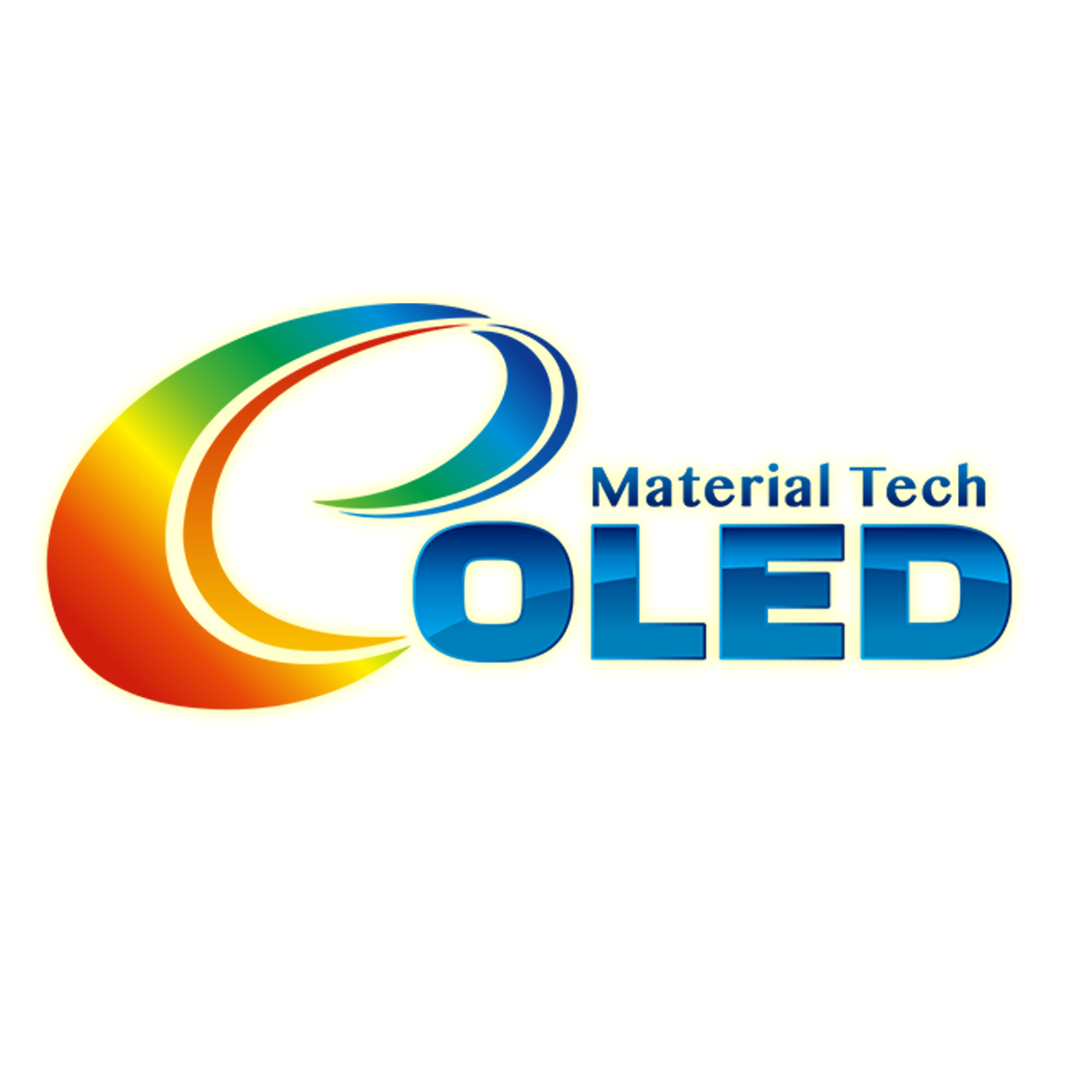 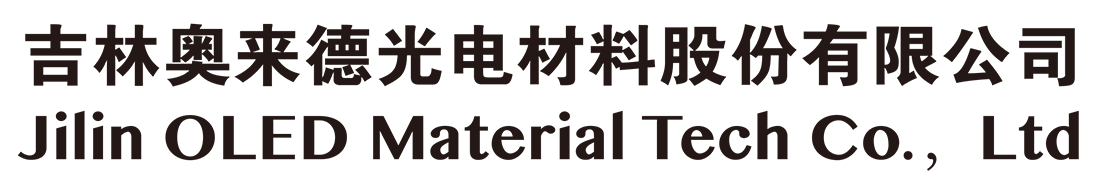 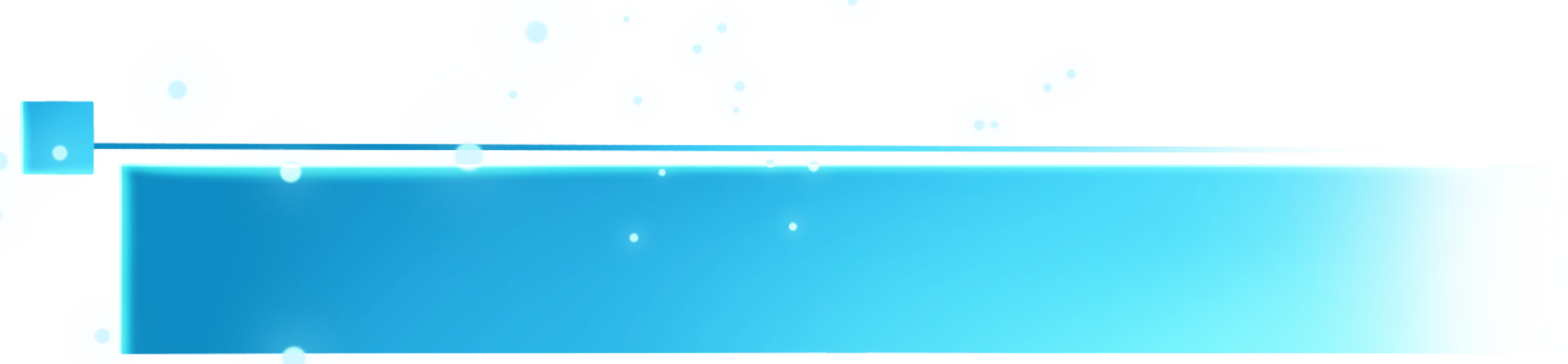 2.技術優位
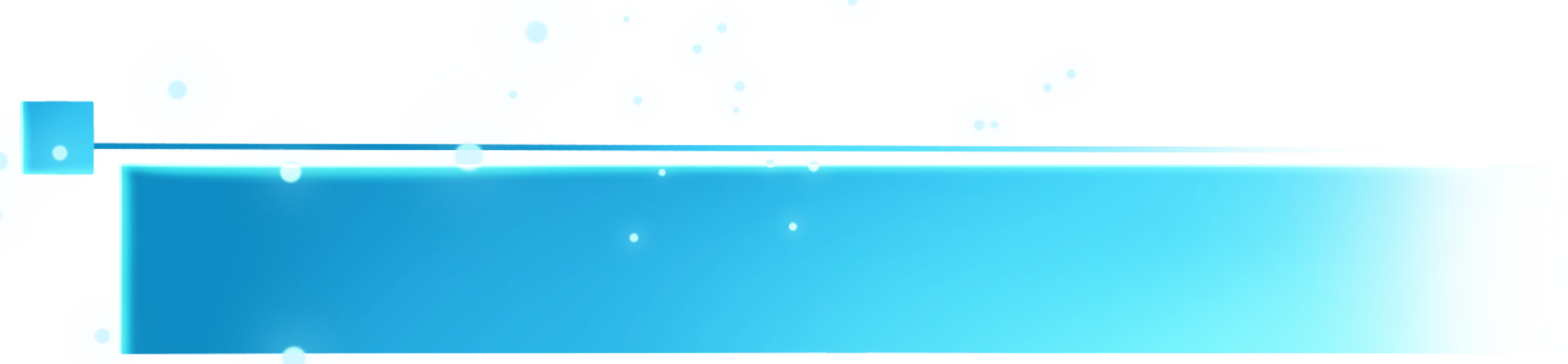 729件
OLED知的財産権
過去3年間のR&D投資額
1.7億
2.1  技術的な優位性
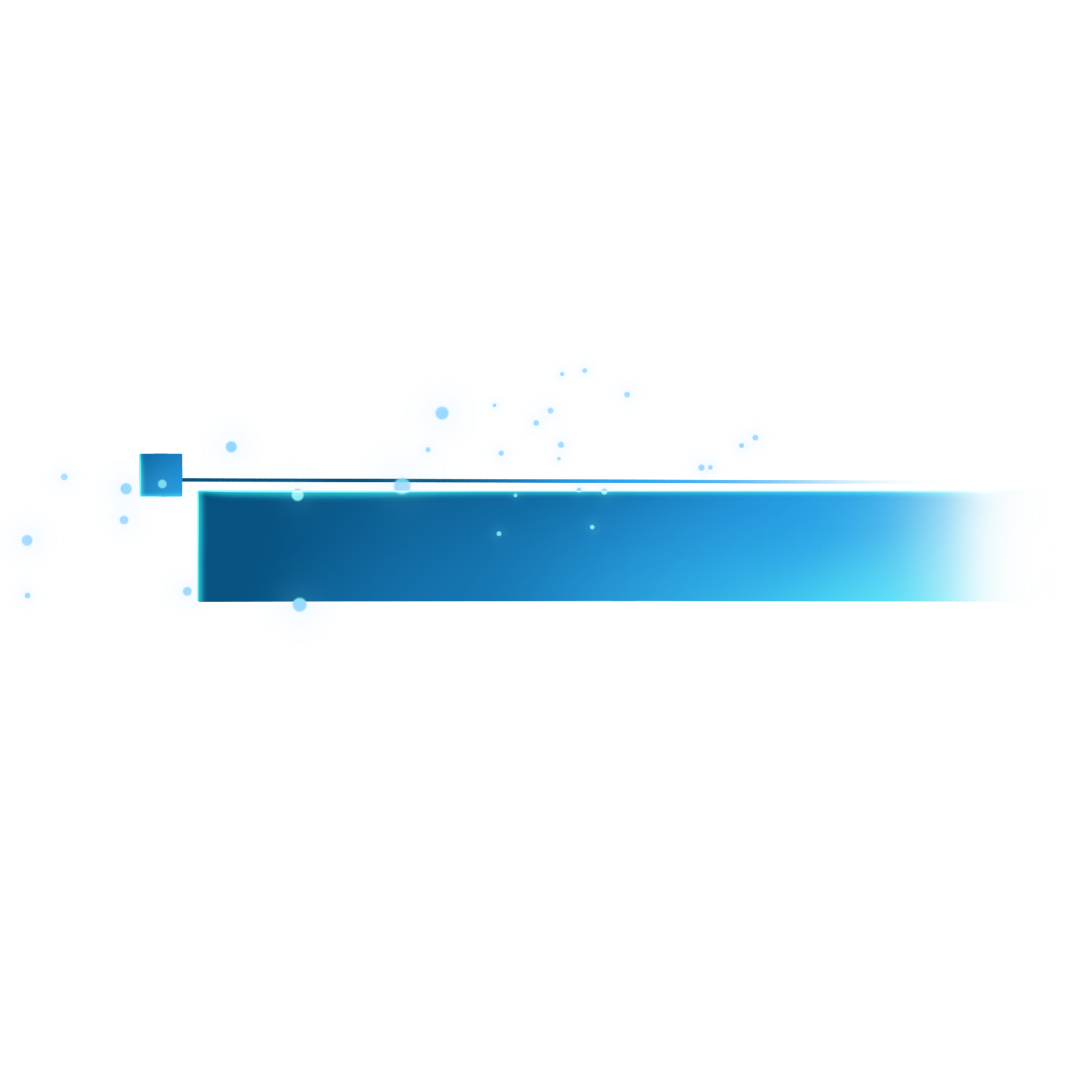 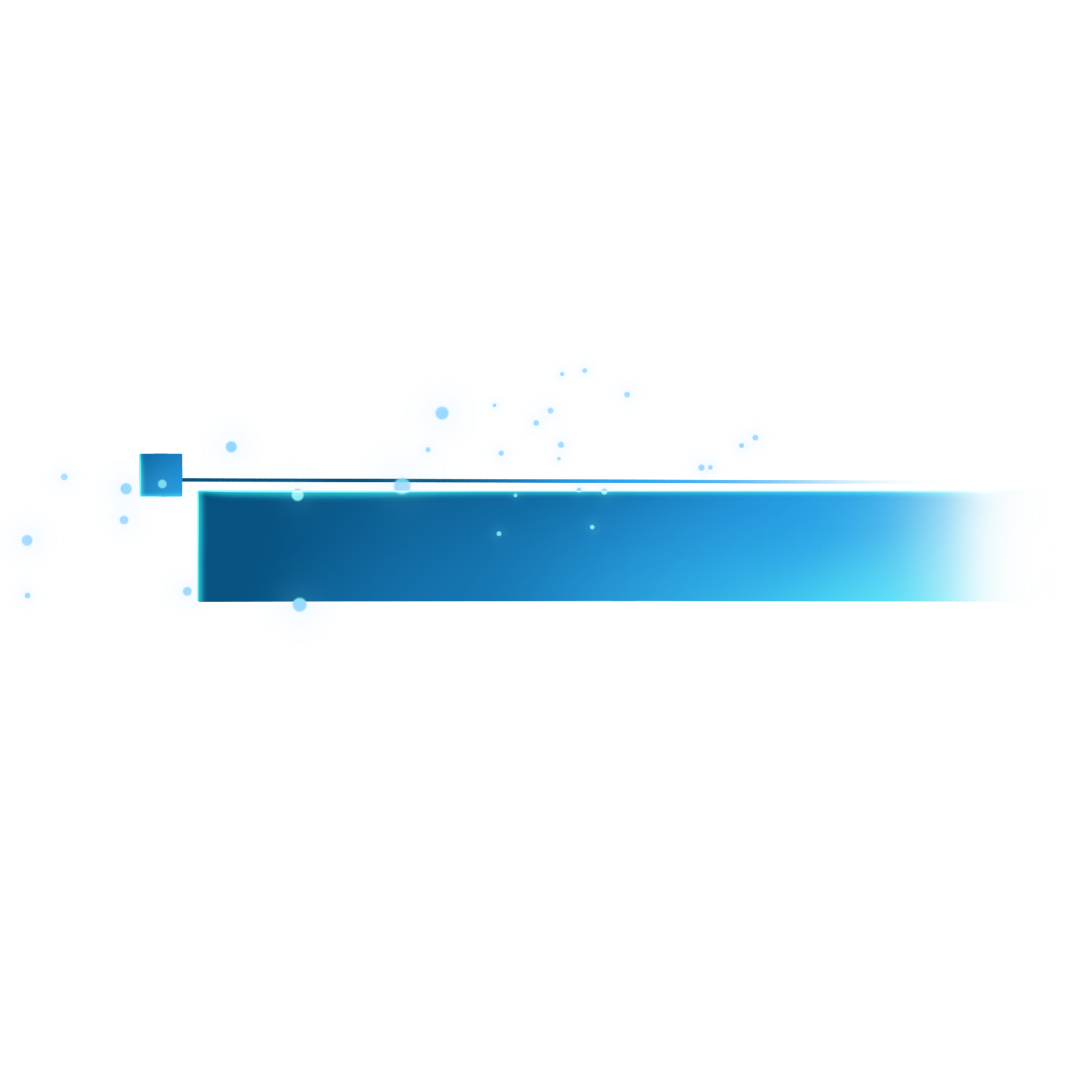 実施したプロジェクト
科学とイノベーションを維持
国家レベルの主要プロジェクト：20件以上 
√ 中国科学技術部の重点特別プロジェクト
√ 国家発展改革委員会 工業・情報化部 電子情報化プロジェクト
√ 工業情報化部（MIIT） 高品質開発 "産業の強力基盤"
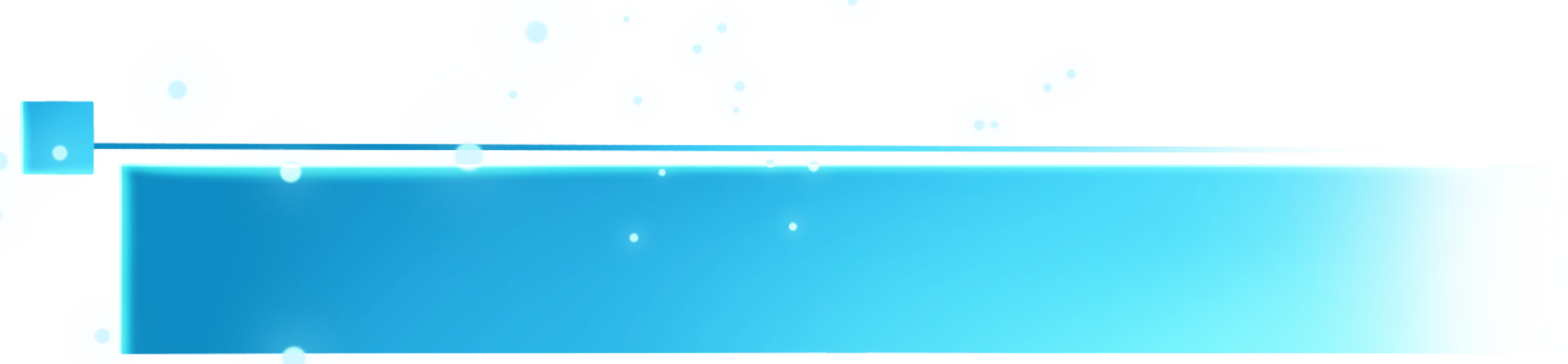 2.2 技術的な優位性
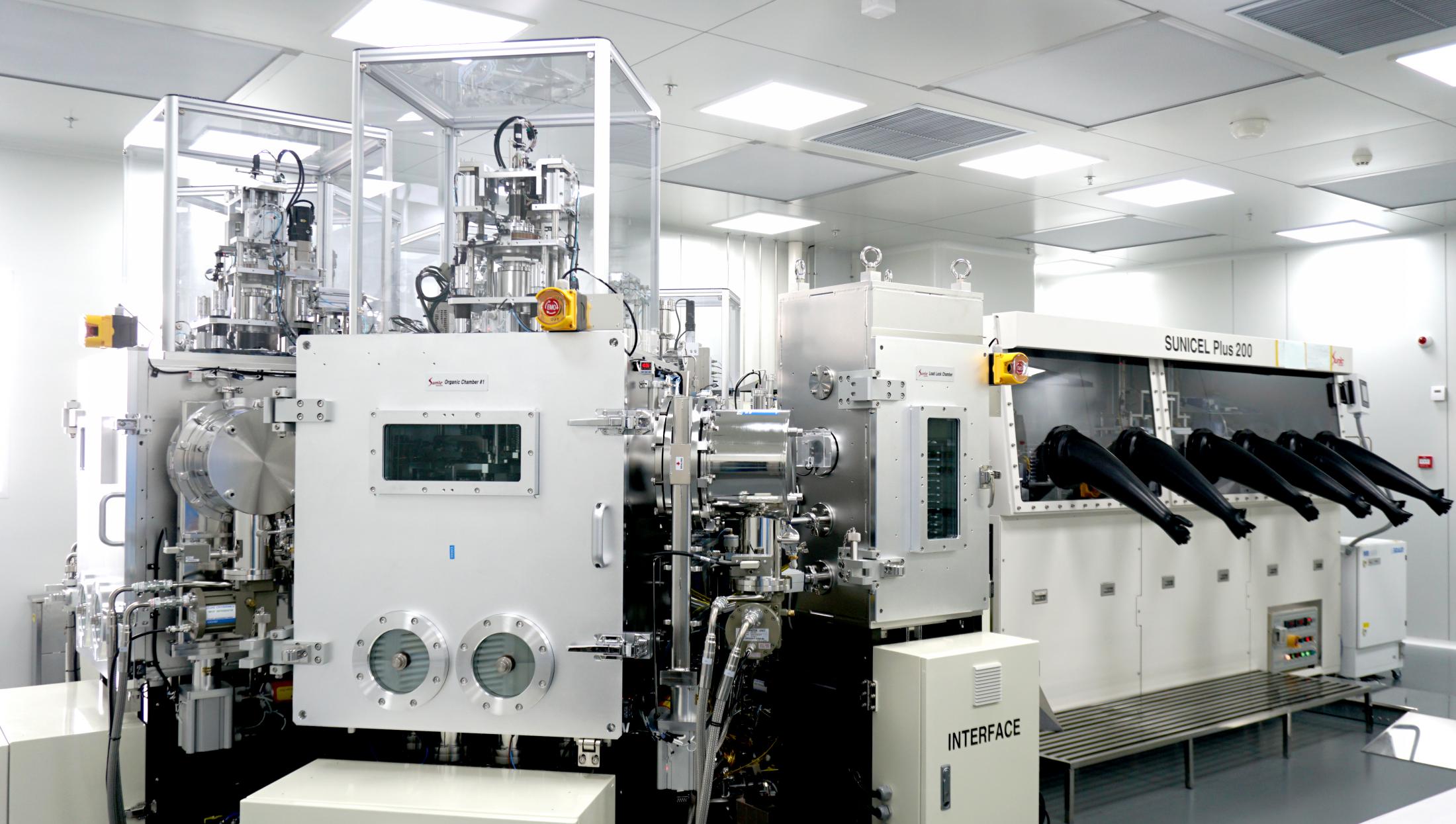 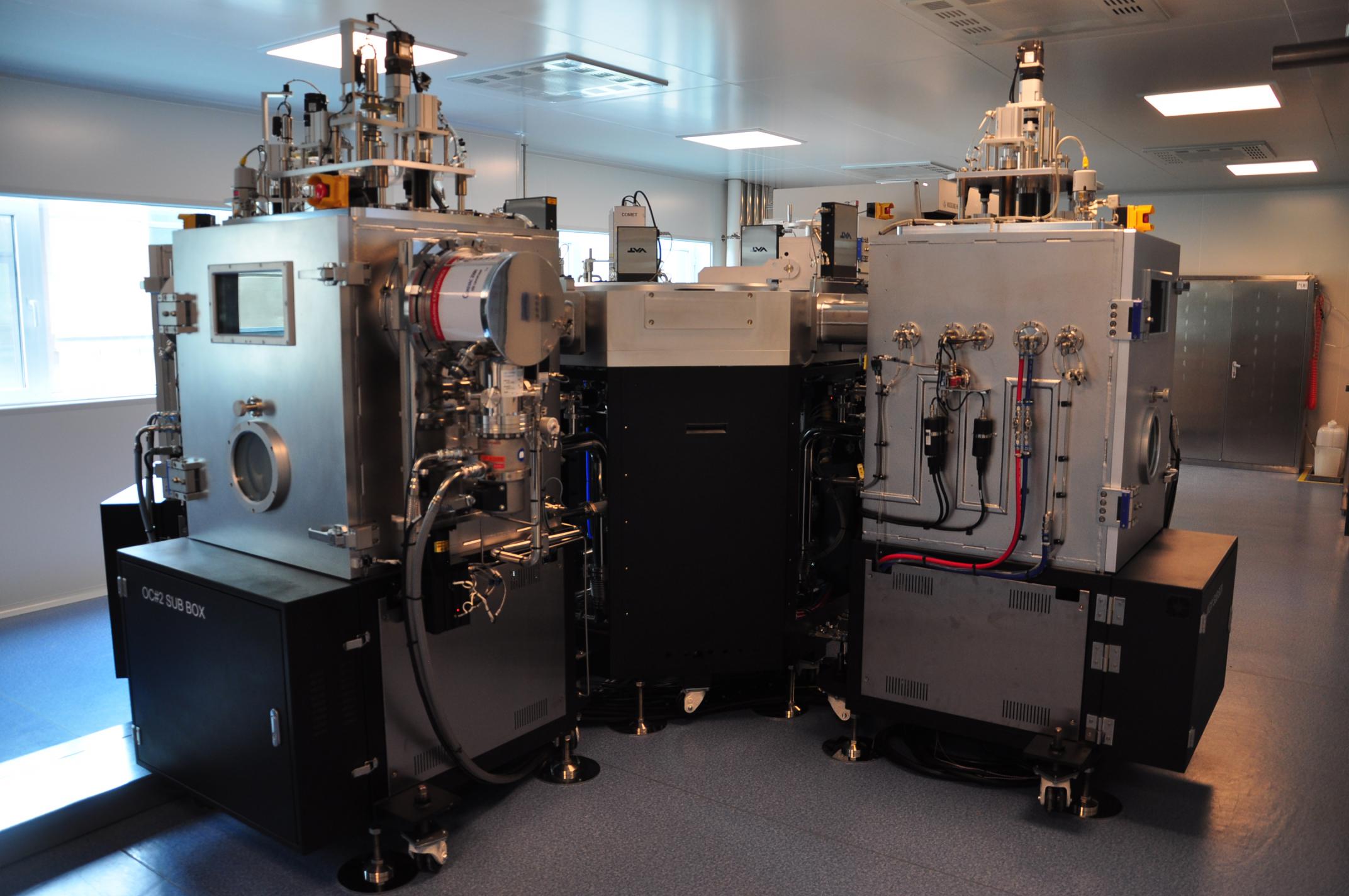 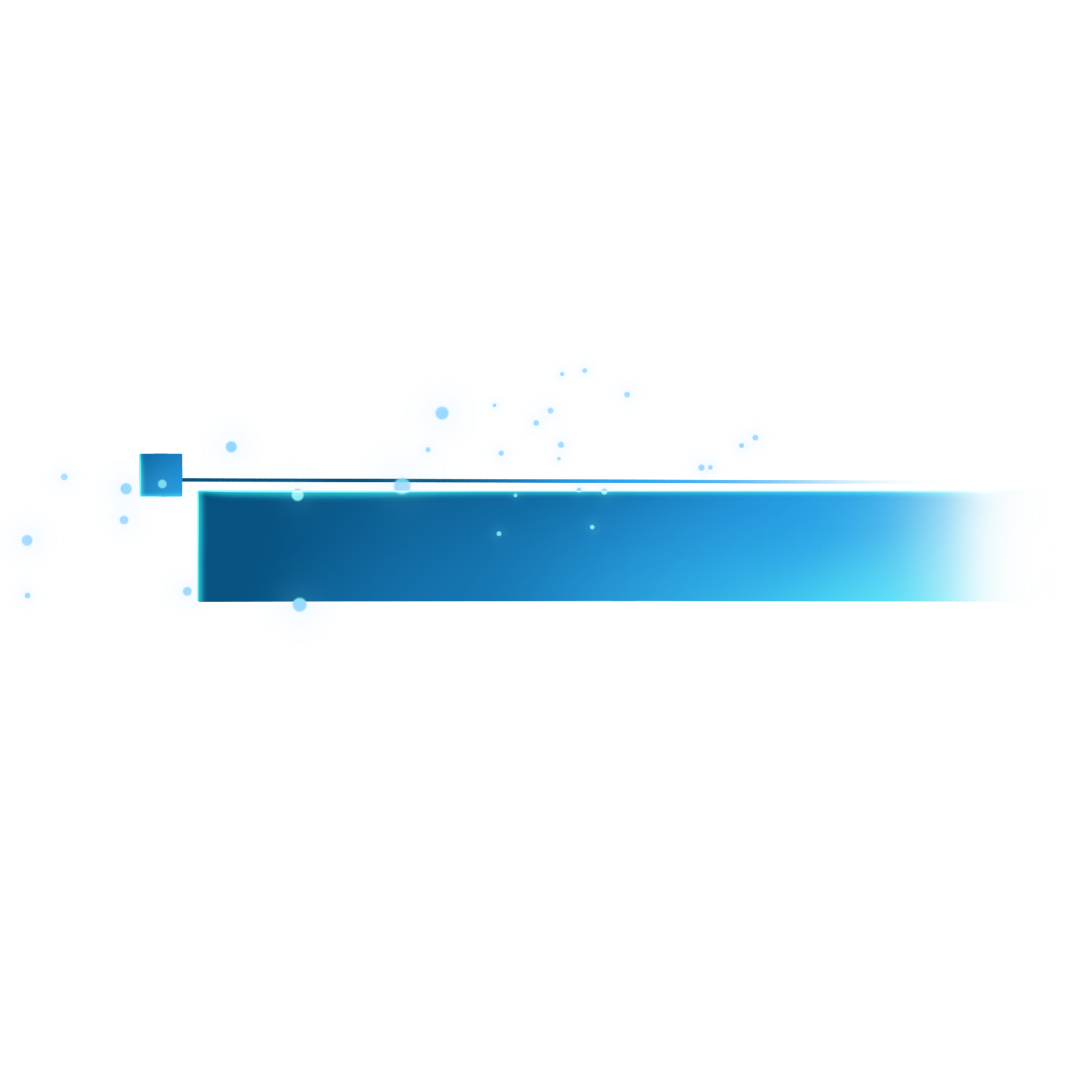 中国で最先進的な特性評価センター
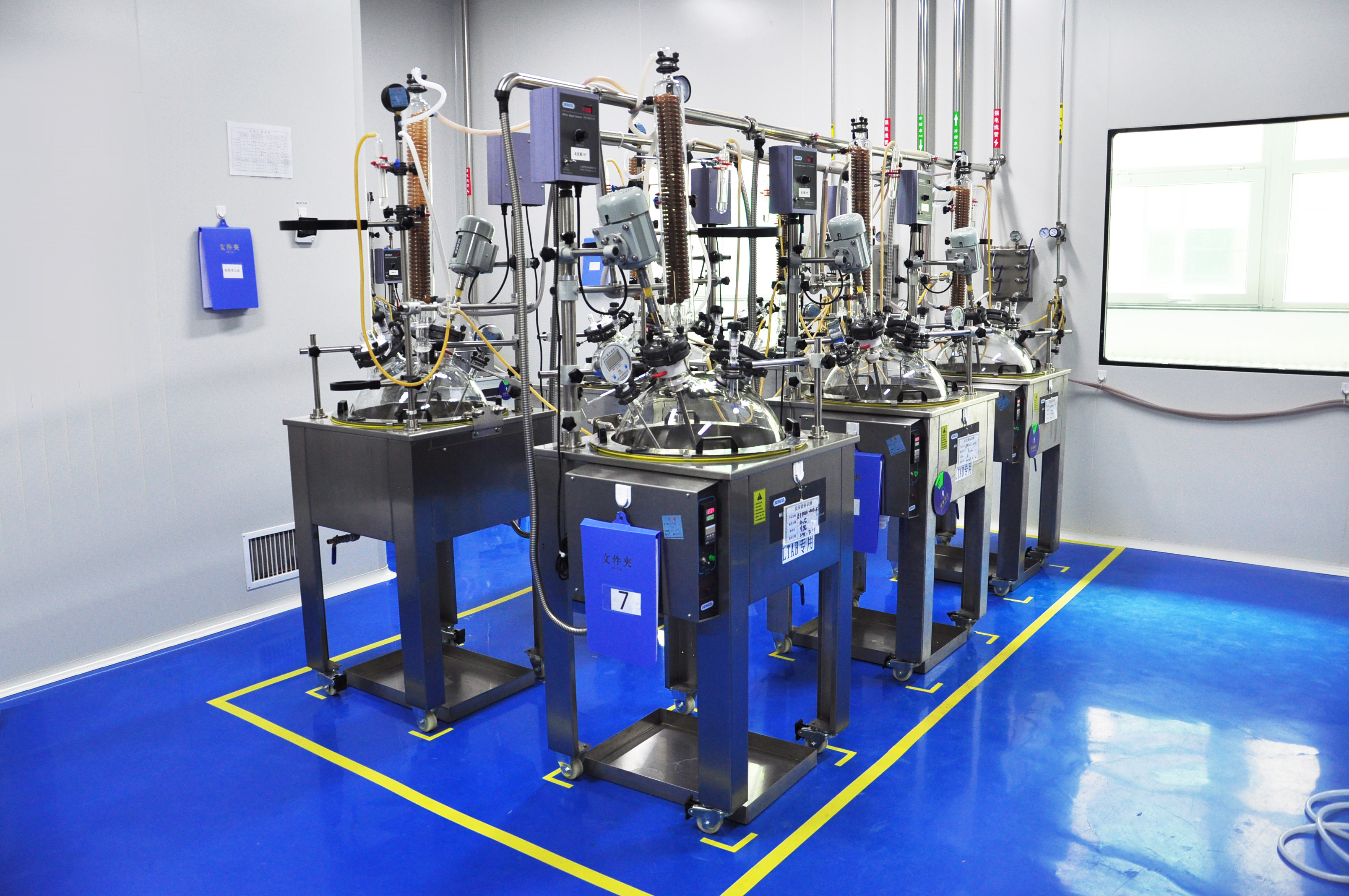 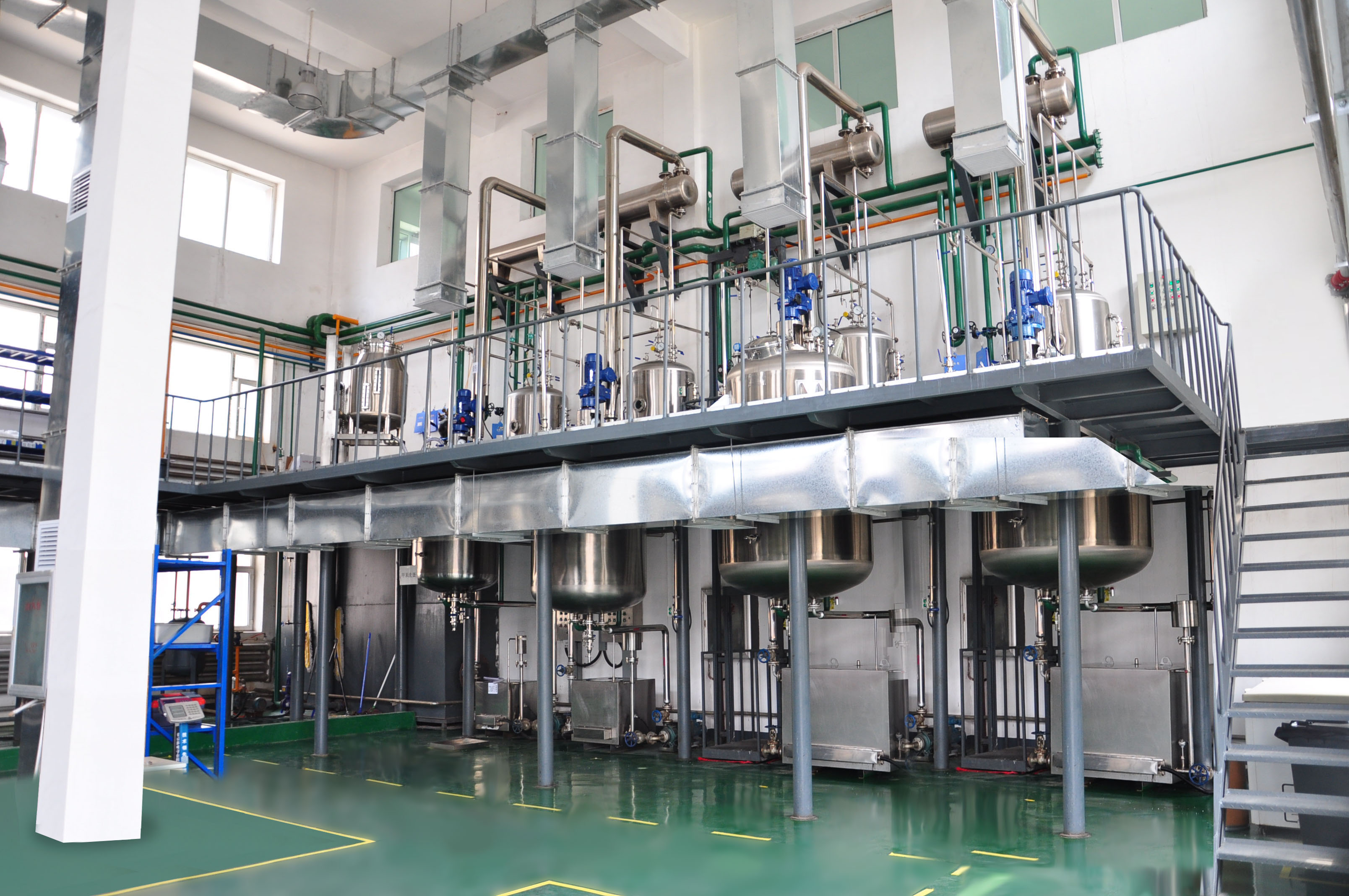 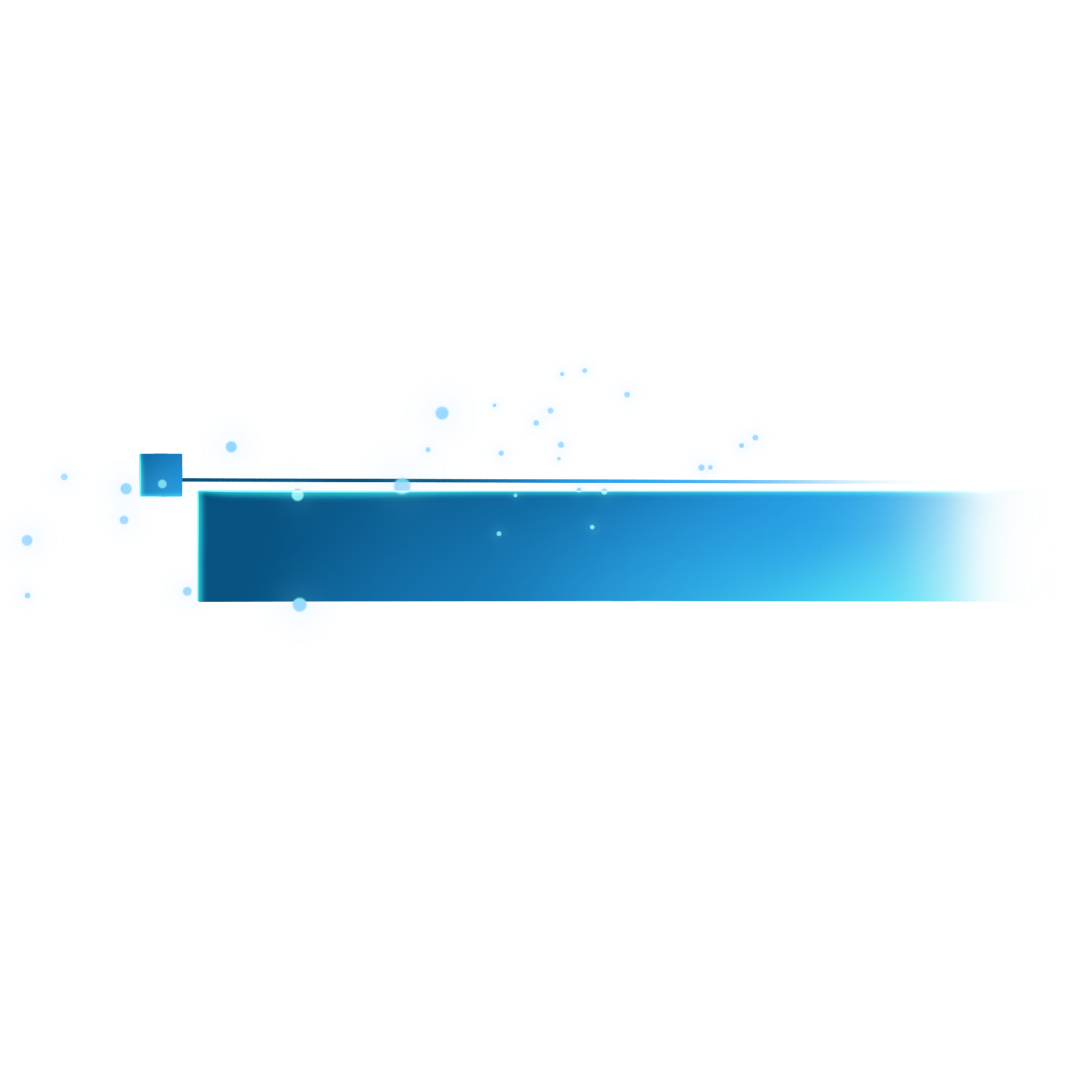 国内最大級の量産センター
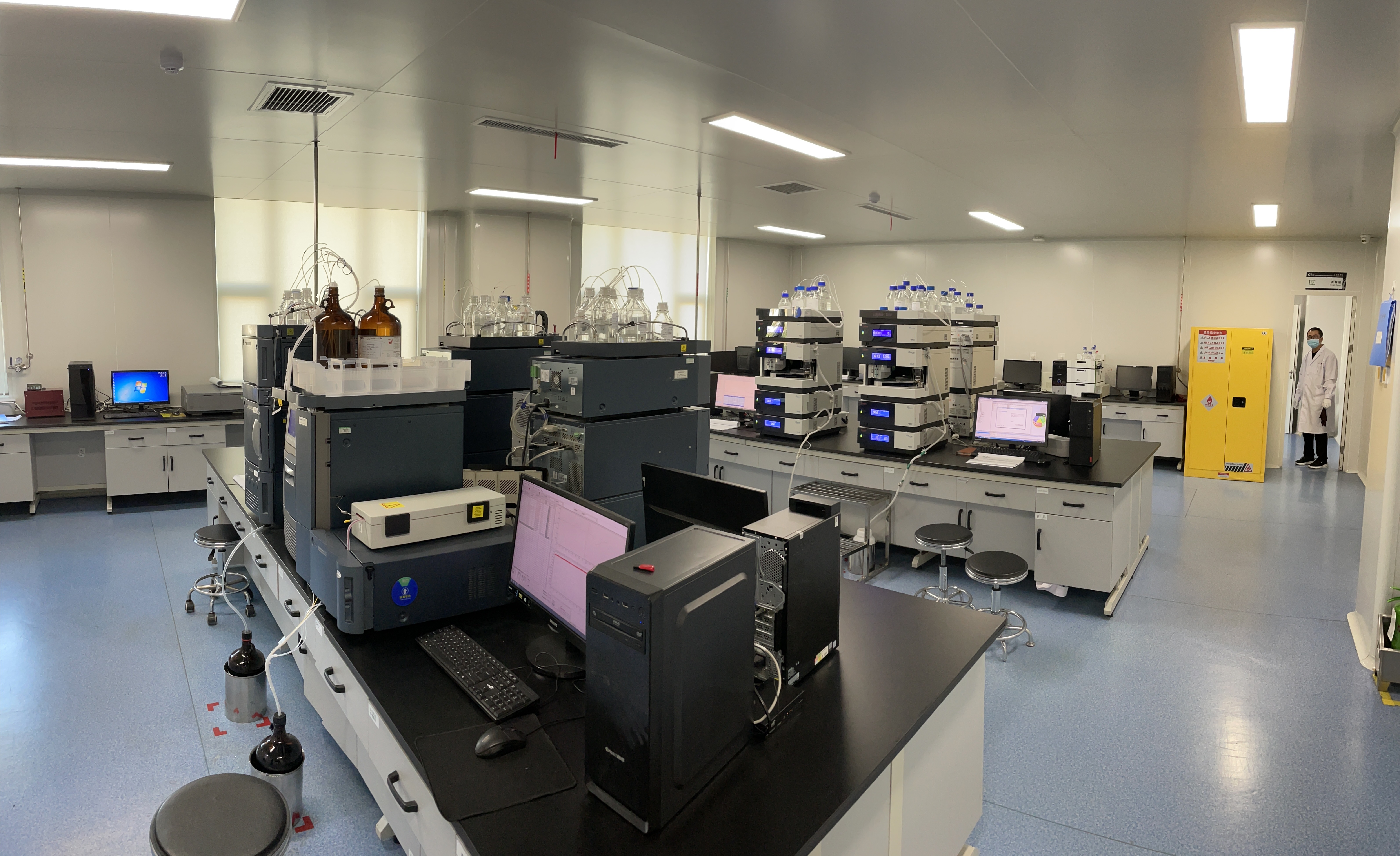 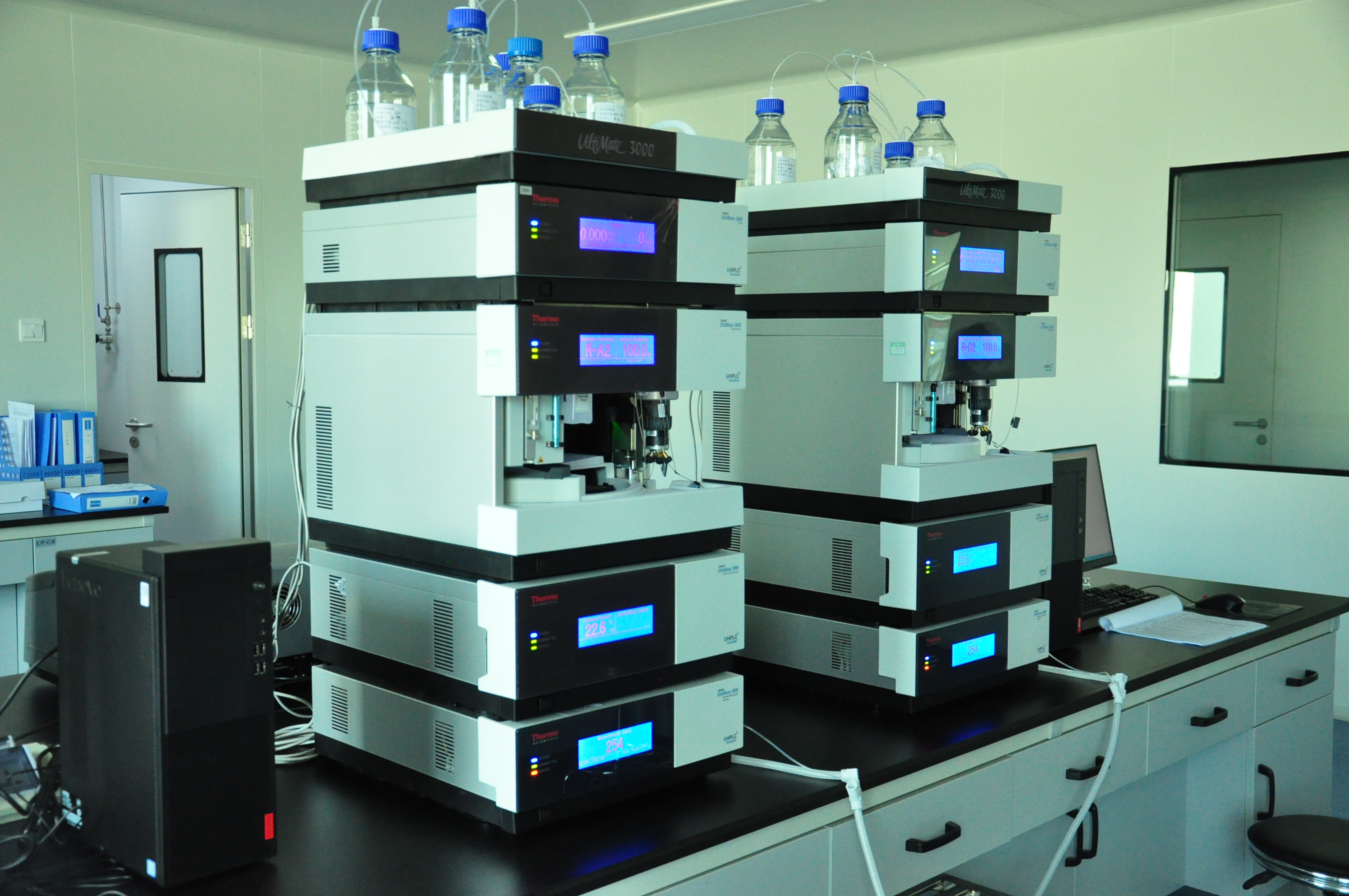 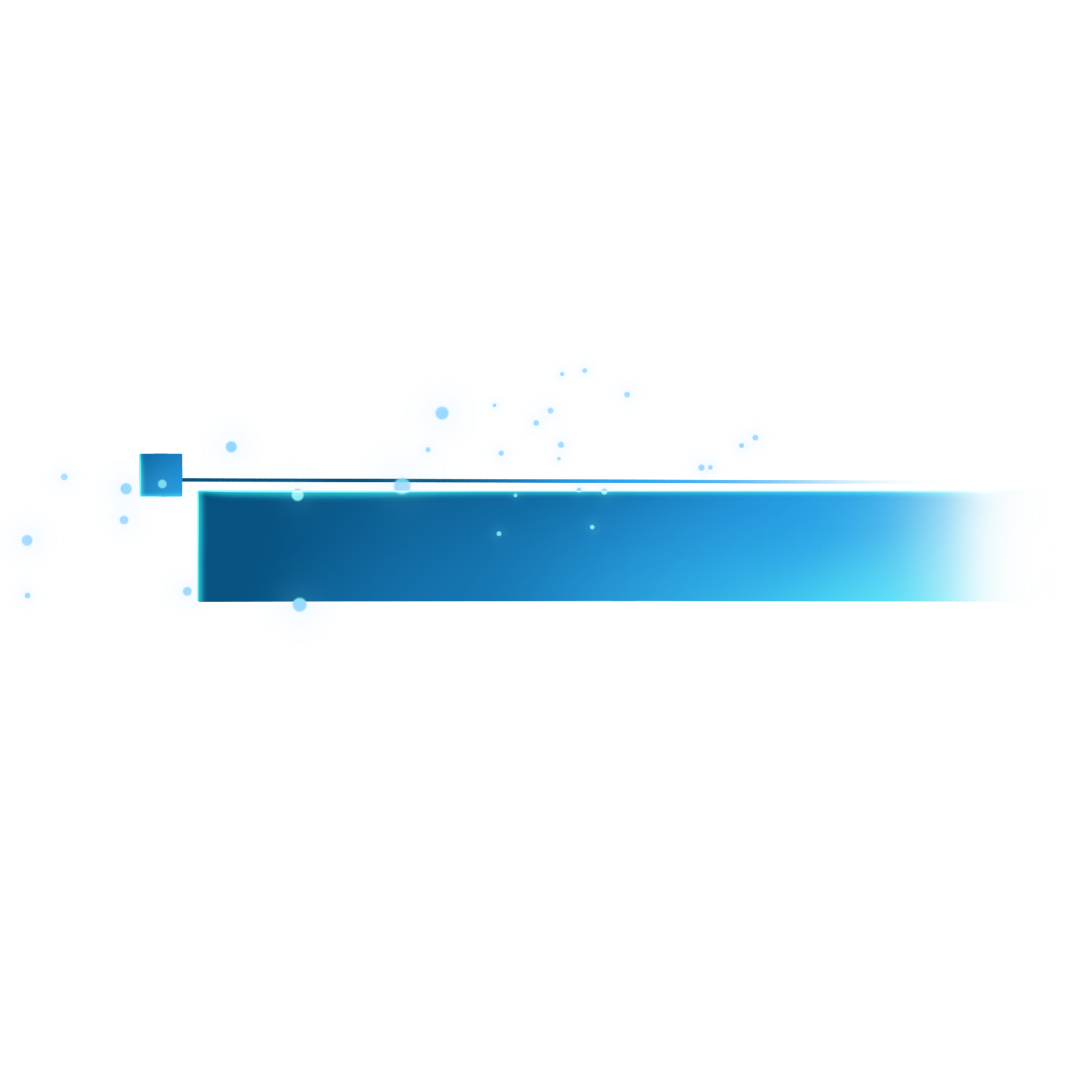 一流的な有機EL材料検測プラットフォーム
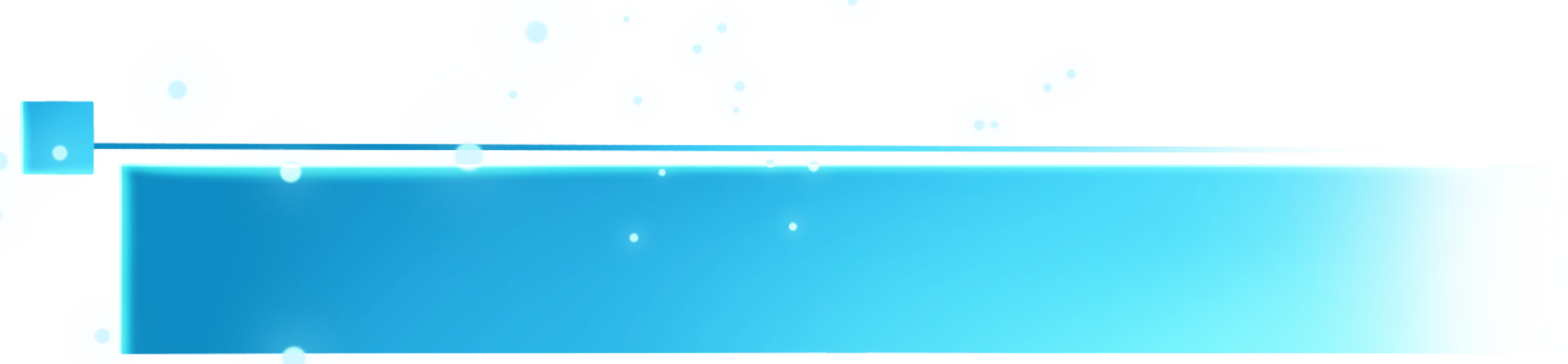 2.3  材料開発プラットフォーム - テストプラットフォーム
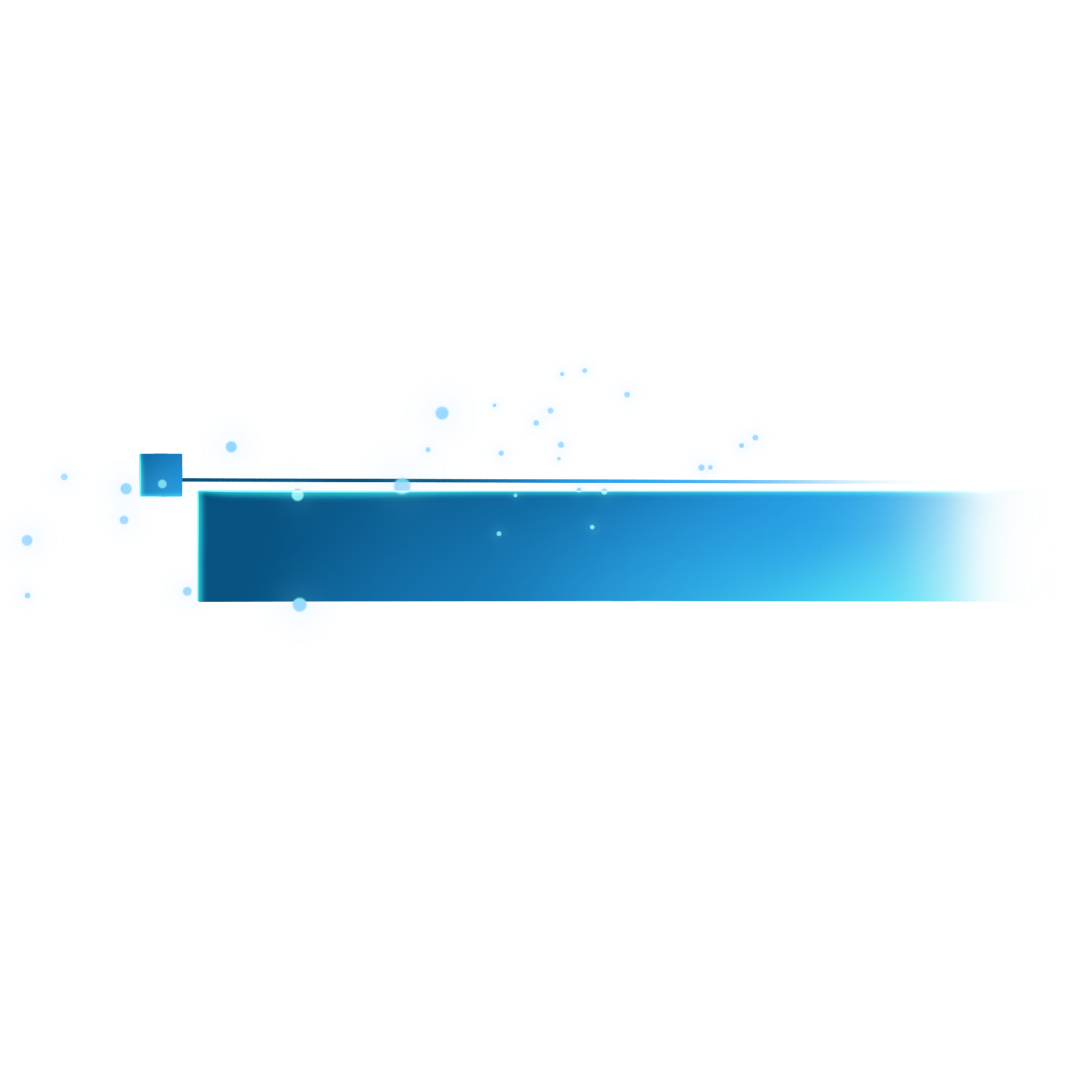 性能解析と品質管理をカバーする理化検測プラットフォーム
HPLC
UPLC
TGA
LC-MS
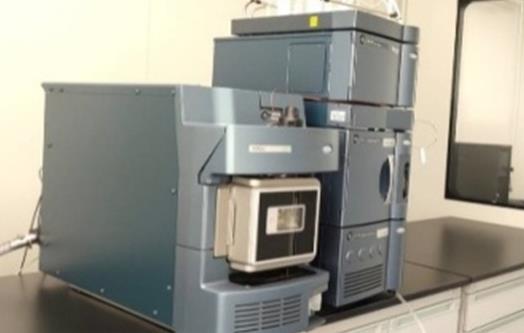 ICP-MS
CIC
DSC
耐熱テスト
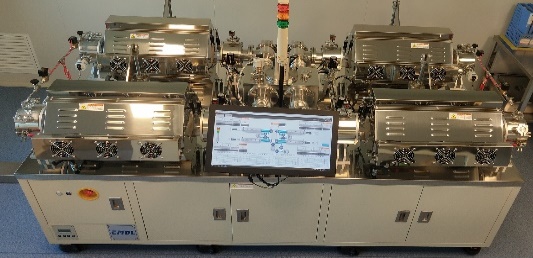 検測項目
·  純度     ·  分子量      ·  融点           ·  ガラス転移温度    ·  吸光度            ·   発光波長           ·  トリリニアエネルギーレベル         ·  Homo         
 ·  Lumo 　·  熱損失      ·  含水率        ·  熱膨張係数  　　　·  引張係数         · 不純物管理        　 ·  金属イオン含有量     ·  ハロゲンイオン含有量量      · 耐熱テスト
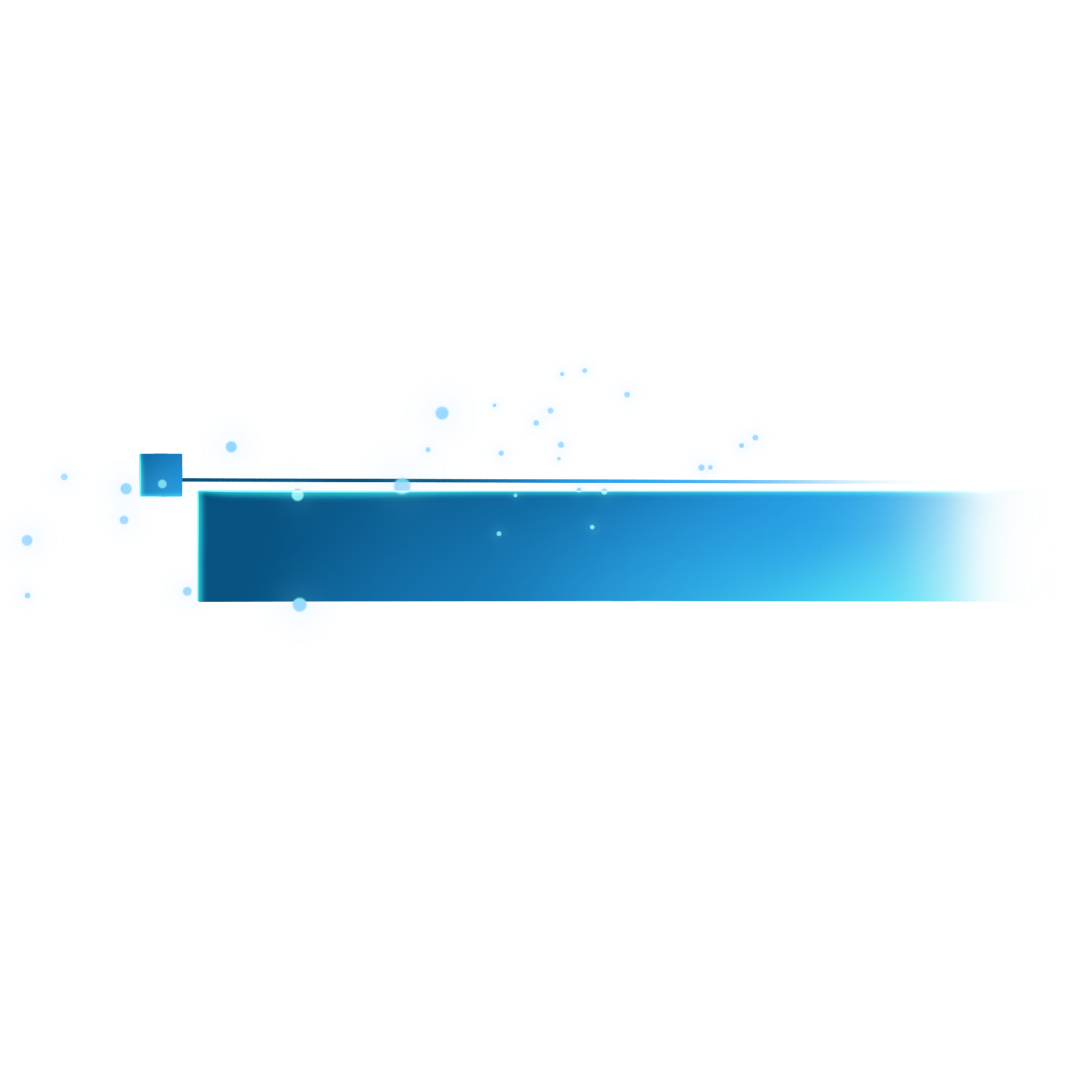 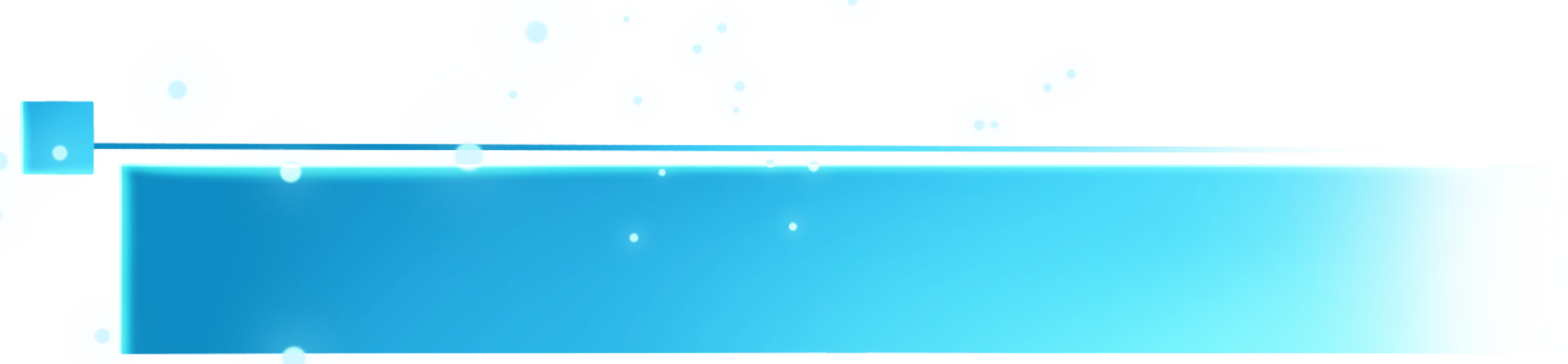 2.4  有機EL材料開発プラットフォーム - 検証プラットフォーム
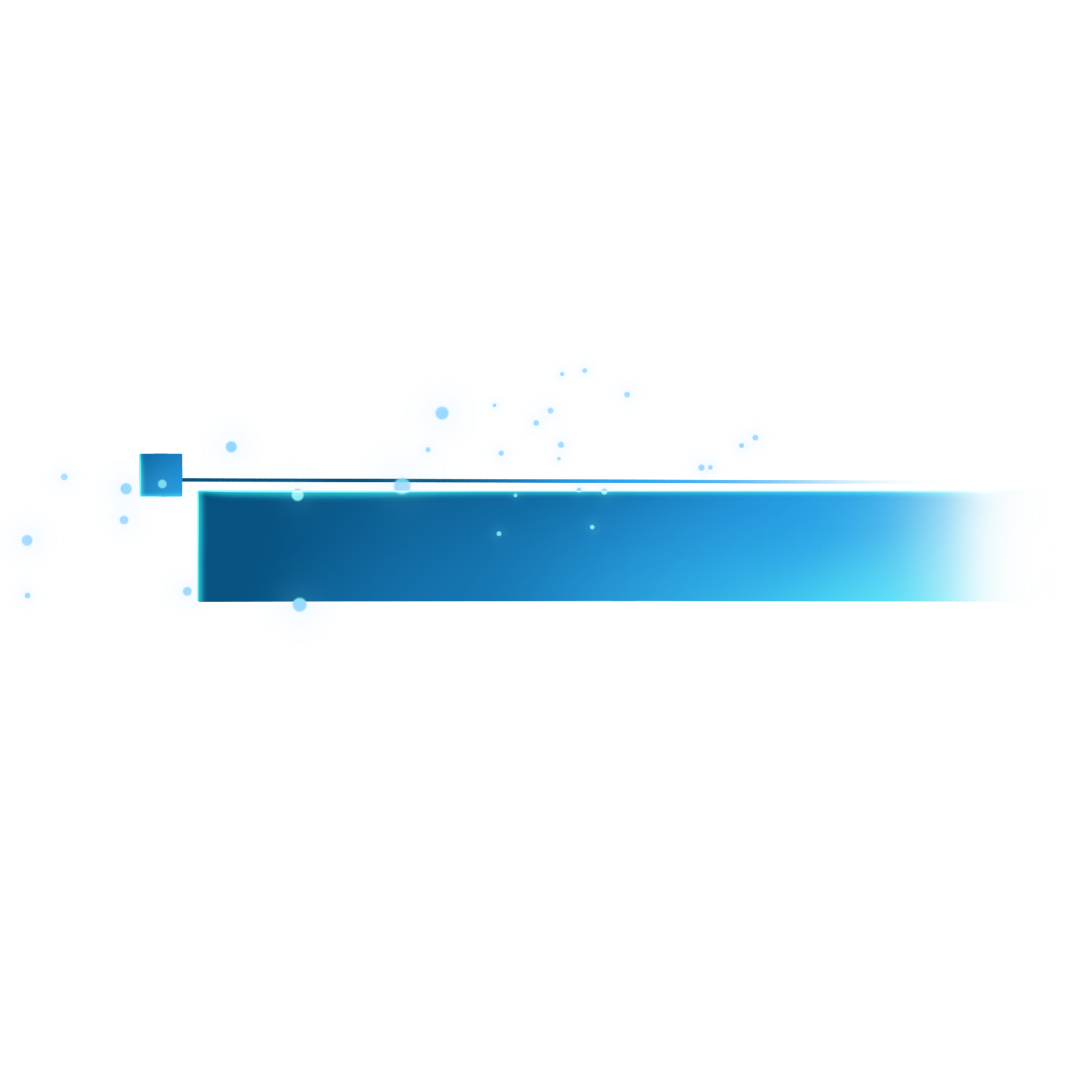 デバイスからG6模擬蒸着までのフルフローテストプラットフォーム
デバイス蒸着検証装置（4台）
G6 蒸着シミュレーション装置（2台）
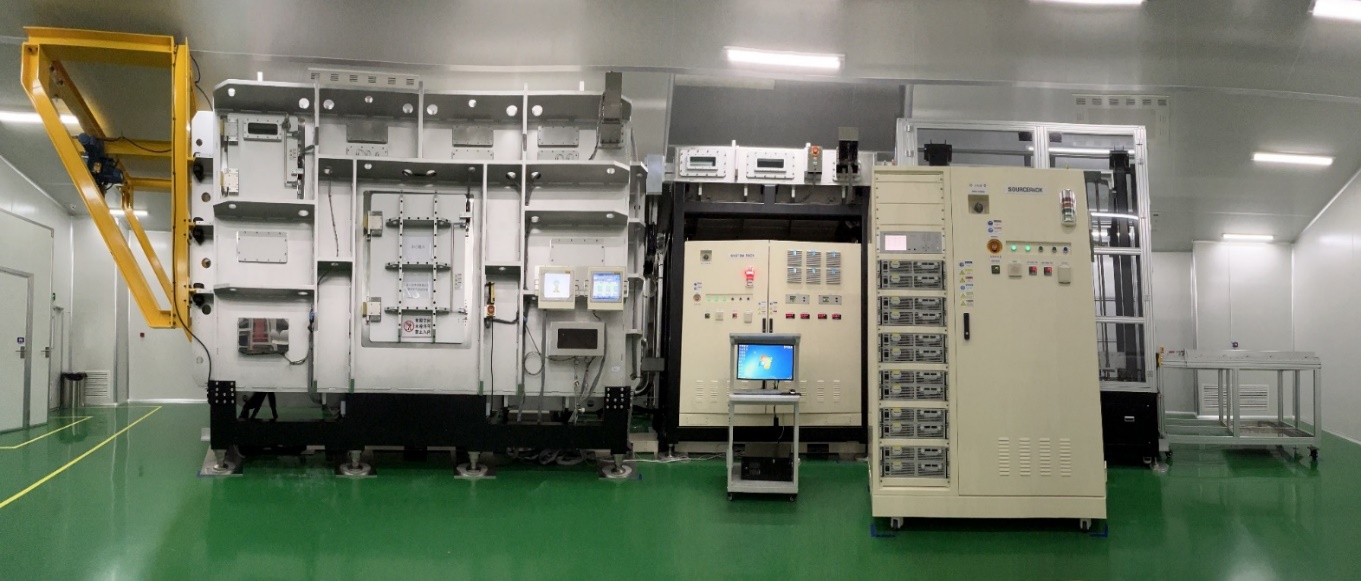 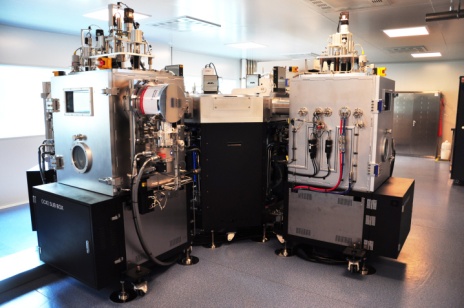 ·  長春：200*200装置（2台），50*50実験装置（1台）
·  上海：200*200装置（2台）
検測項目
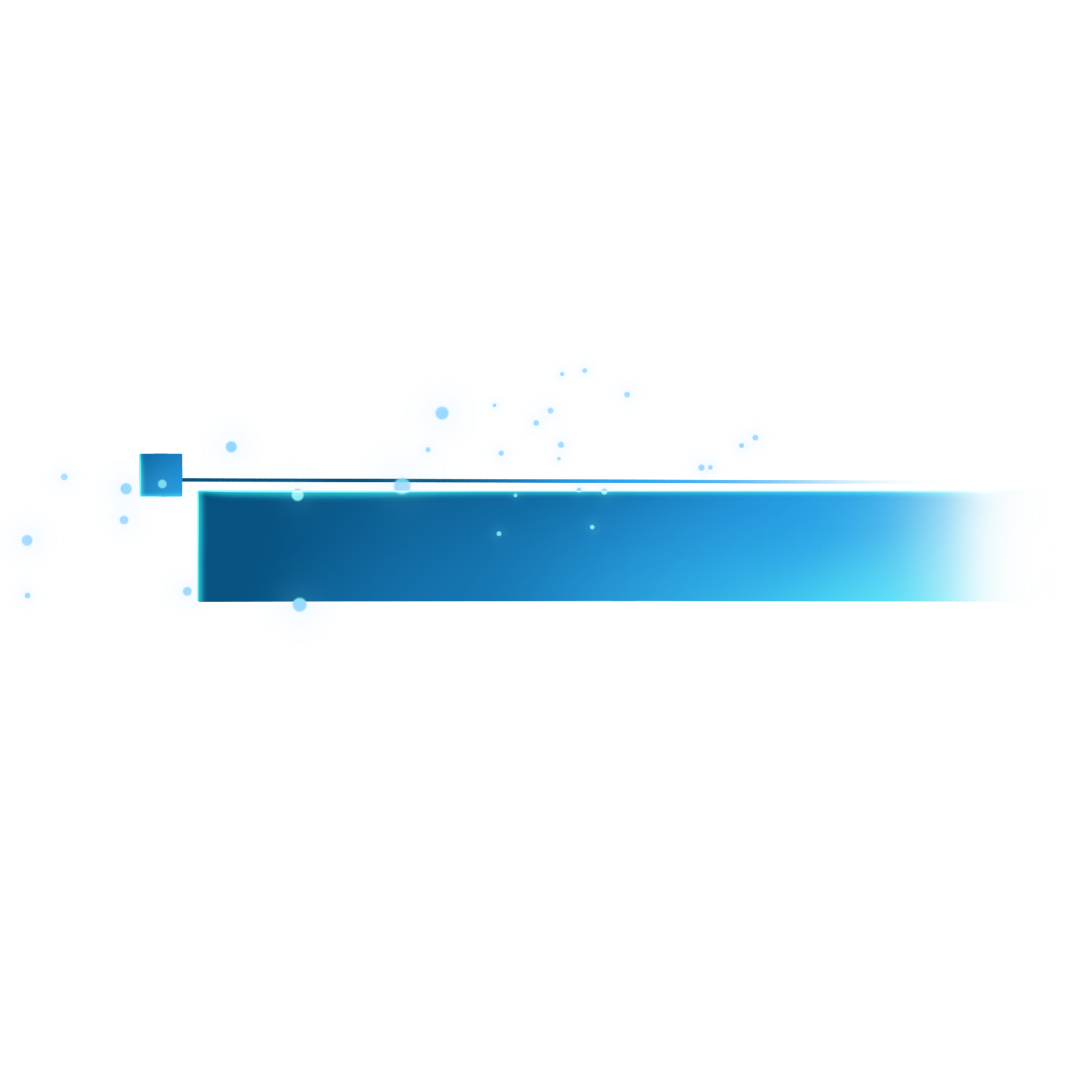 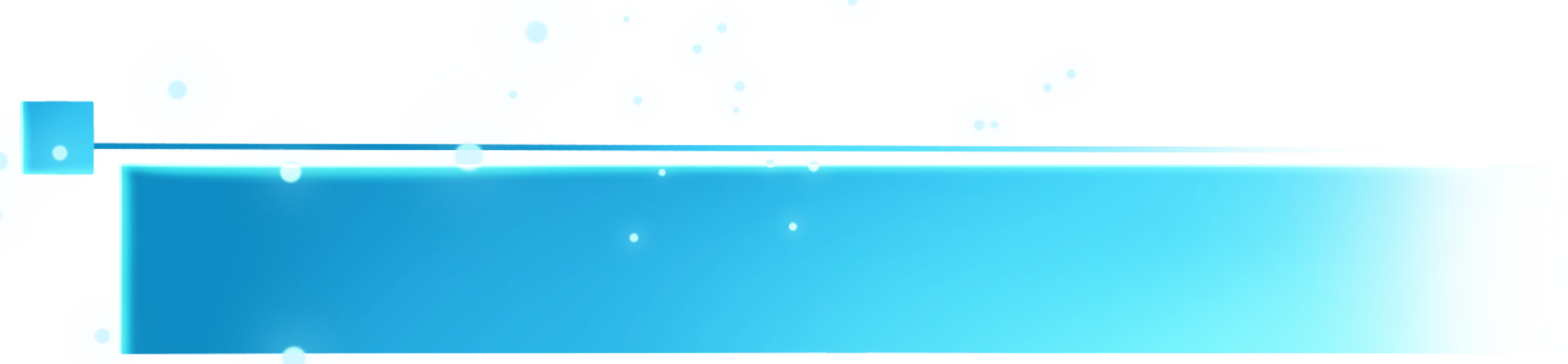 2.5  有機EL材料開発プラットフォーム - 量産プラットフォーム
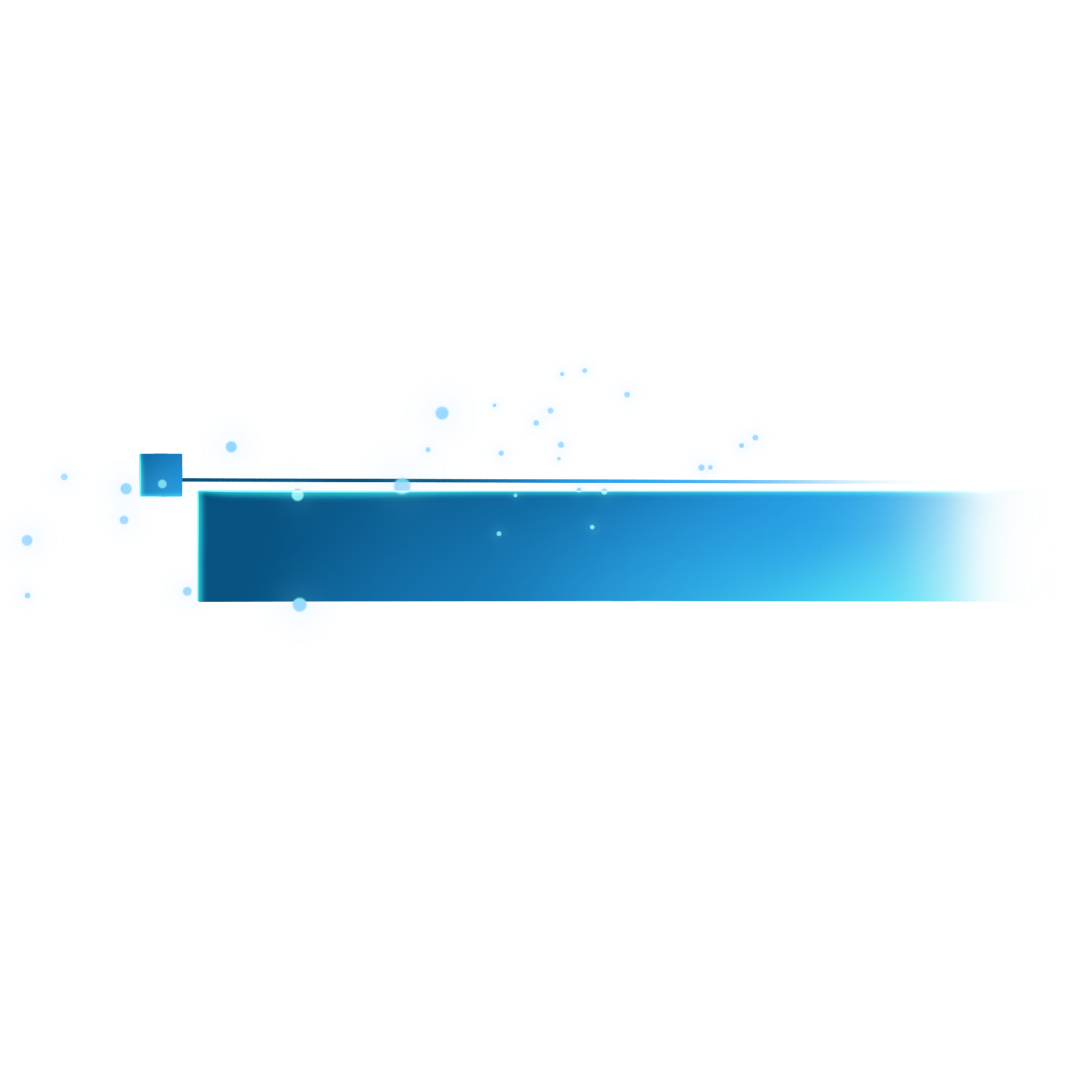 量産プラットフォーム
昇華純化装置
純化装置
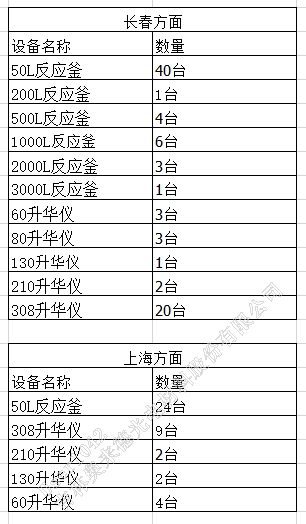 生産装置
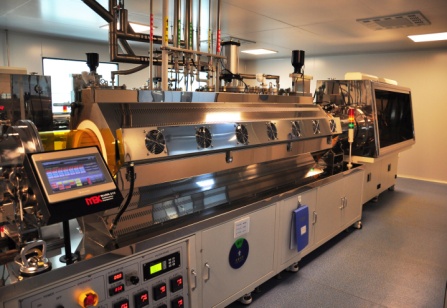 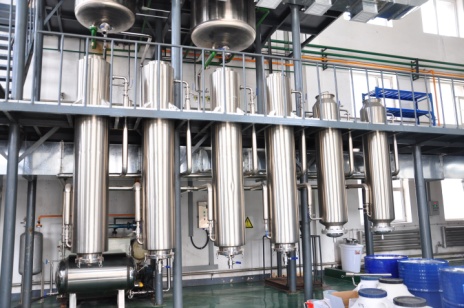 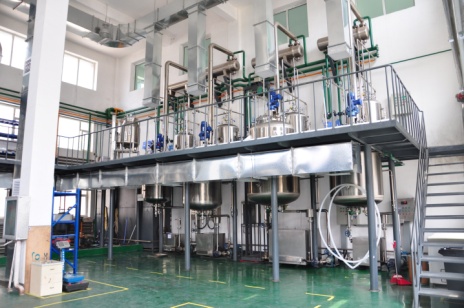 量産能力
·   5 T 端末用EL材料年間生産能力（長春）                      ·  36 T  TFE Ink 材料年間生産能力  （長春）         
             ·  10 T 端末用EL材料年間生産能力（I期計画、上海）
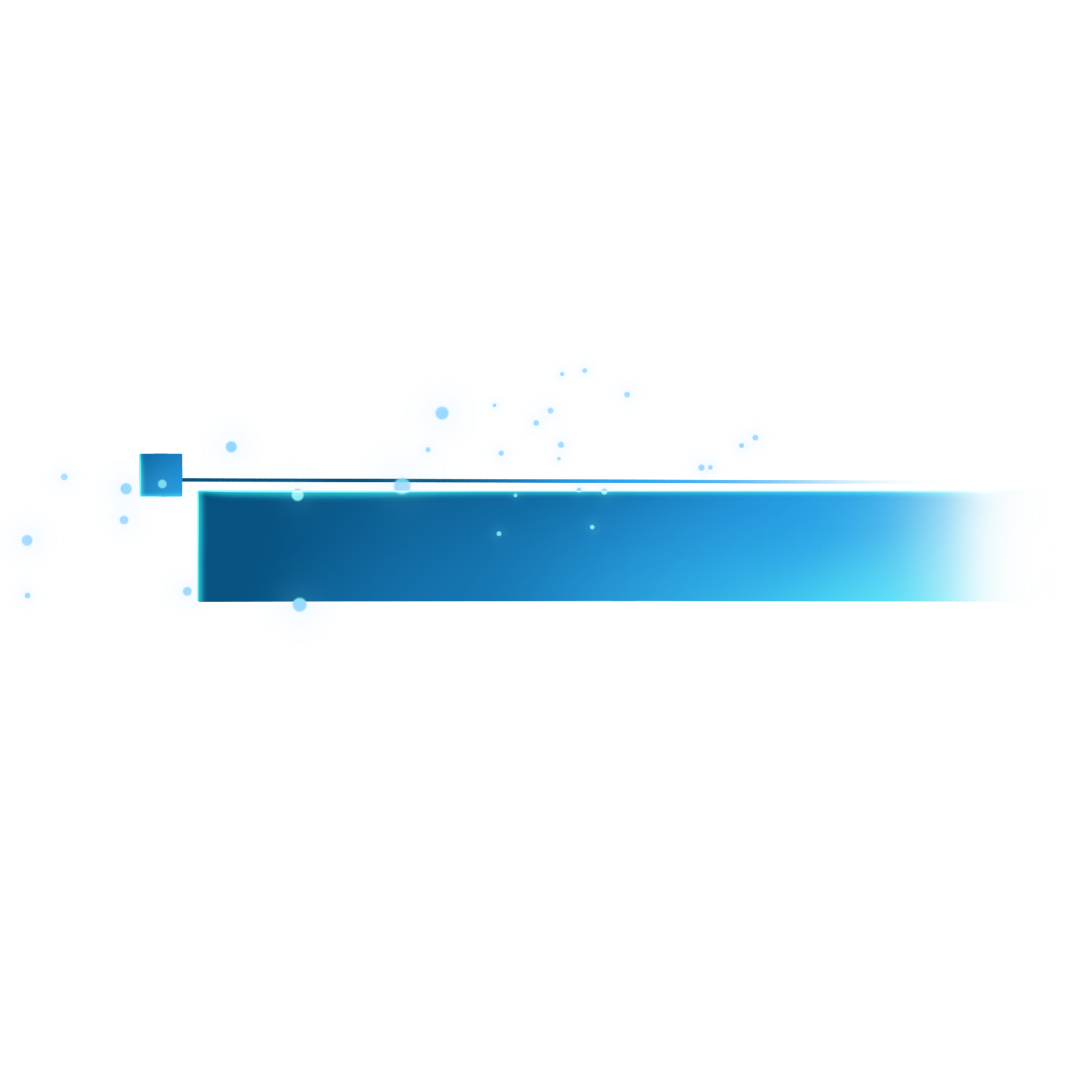 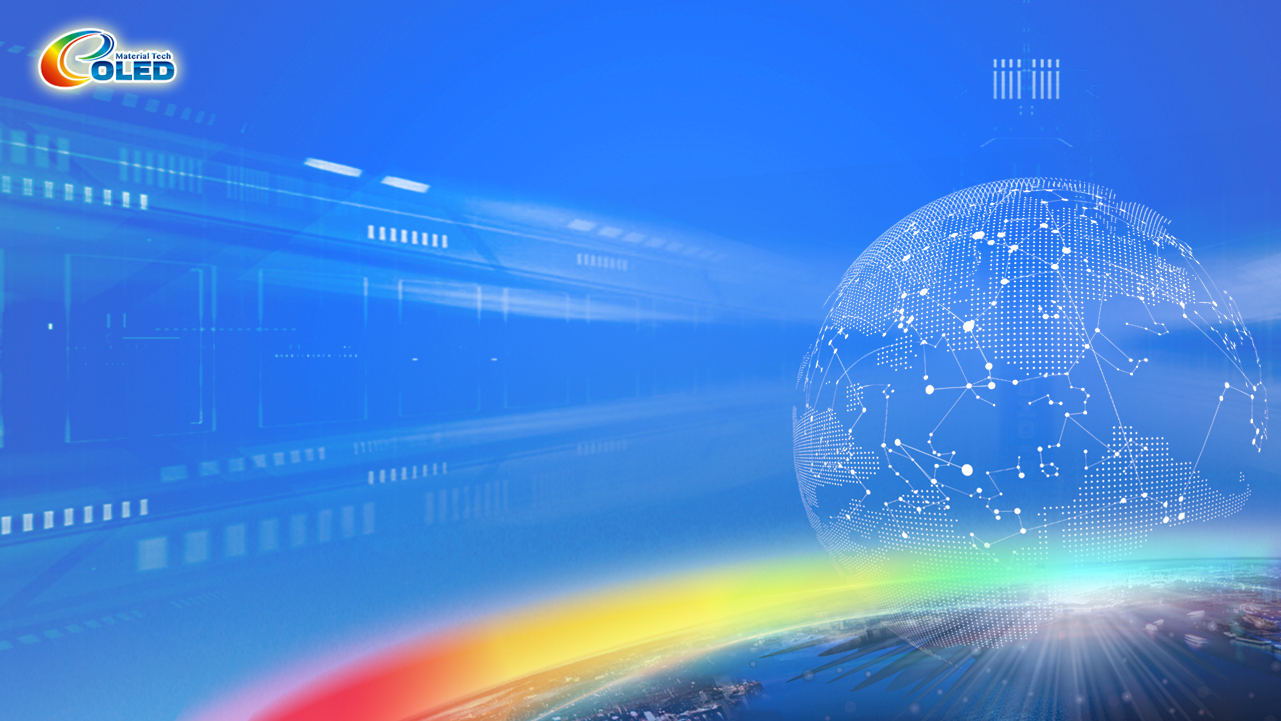 THANK YOU